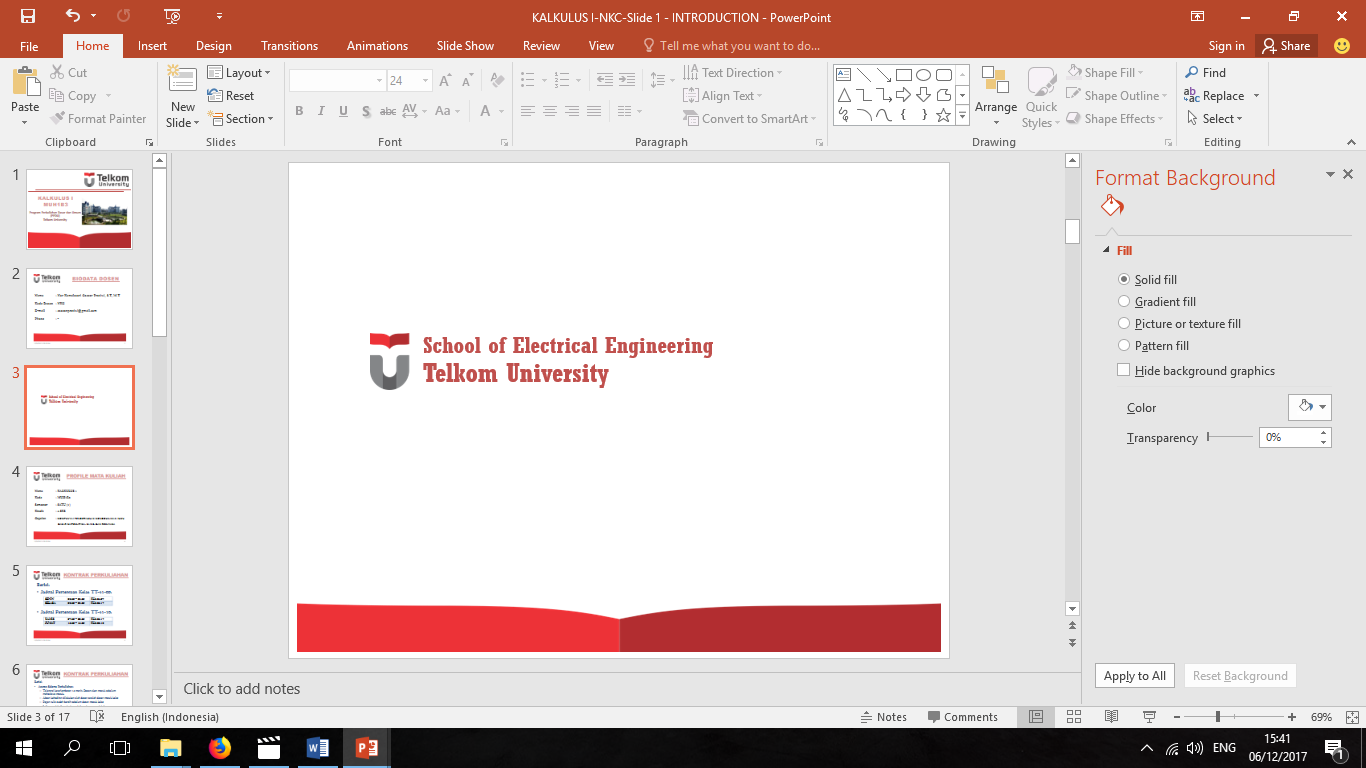 PROBABILITY & STATISTICS
RANDOM VARIABLE
KODE DOSEN : NKC  / MATA KULIAH : PROBABILITAS & STATISTIKA (MUH1F3)
1
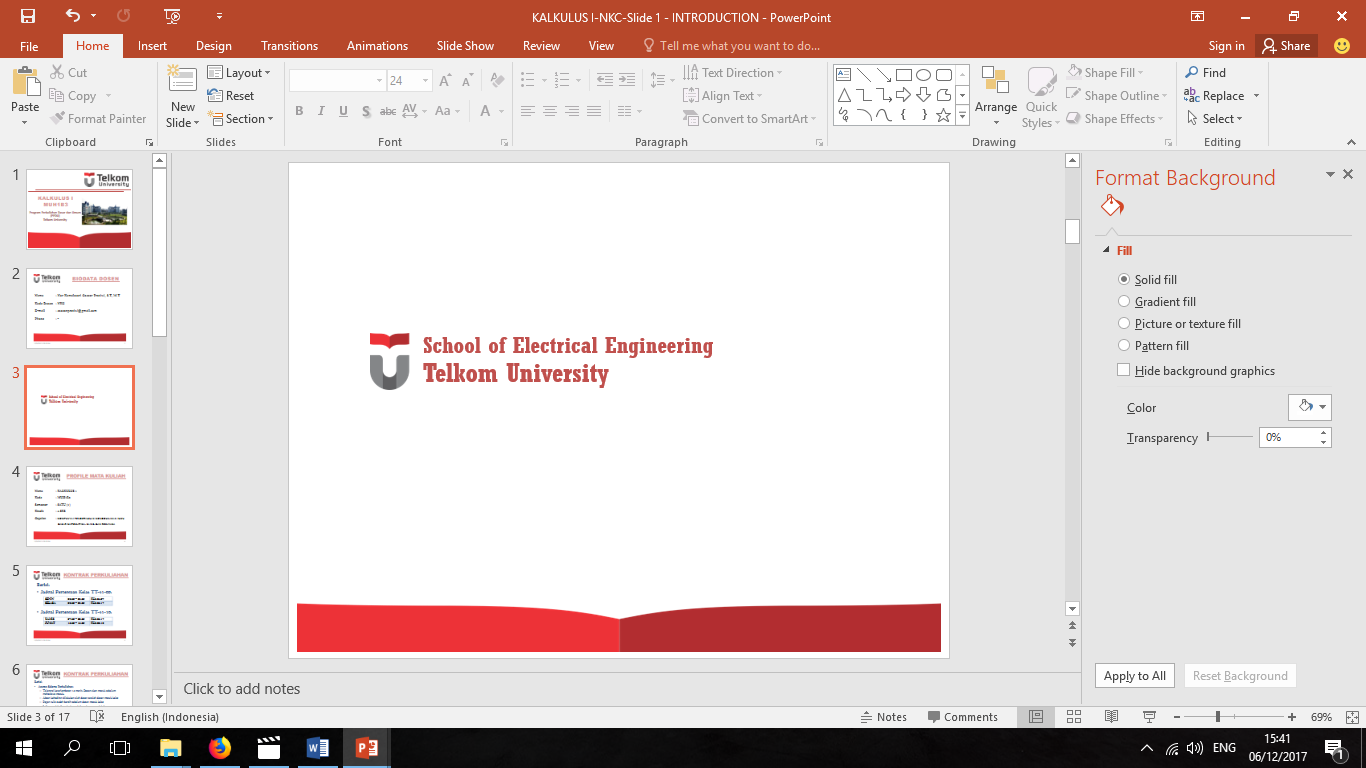 PEUBAH ACAK (RANDOM VARIABLE)
KODE DOSEN : NKC  / MATA KULIAH : PROBABILITAS & STATISTIKA (MUH1F3)
2
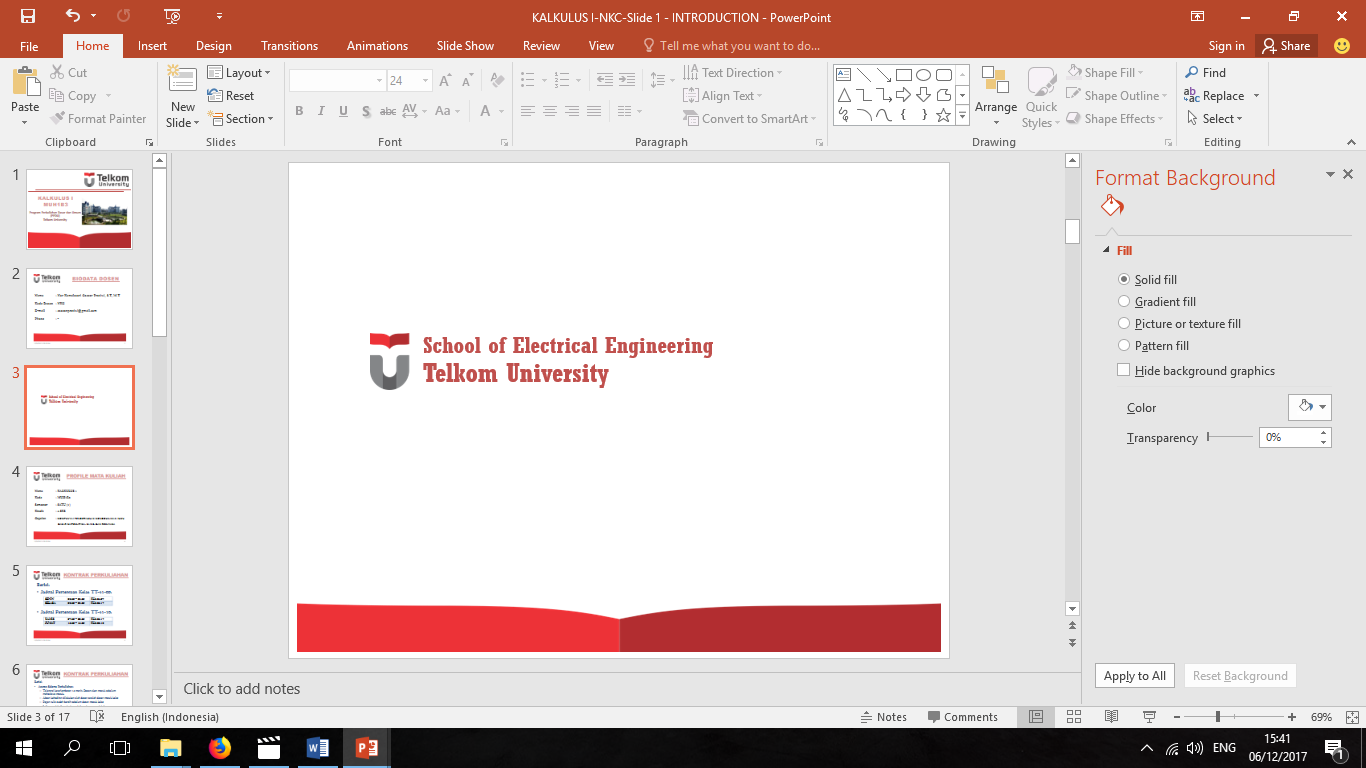 PEUBAH ACAK (RANDOM VARIABLE)
Random Experiment : MENGUNCALKAN 1 KOIN, TIGA KALI
KODE DOSEN : NKC  / MATA KULIAH : PROBABILITAS & STATISTIKA (MUH1F3)
3
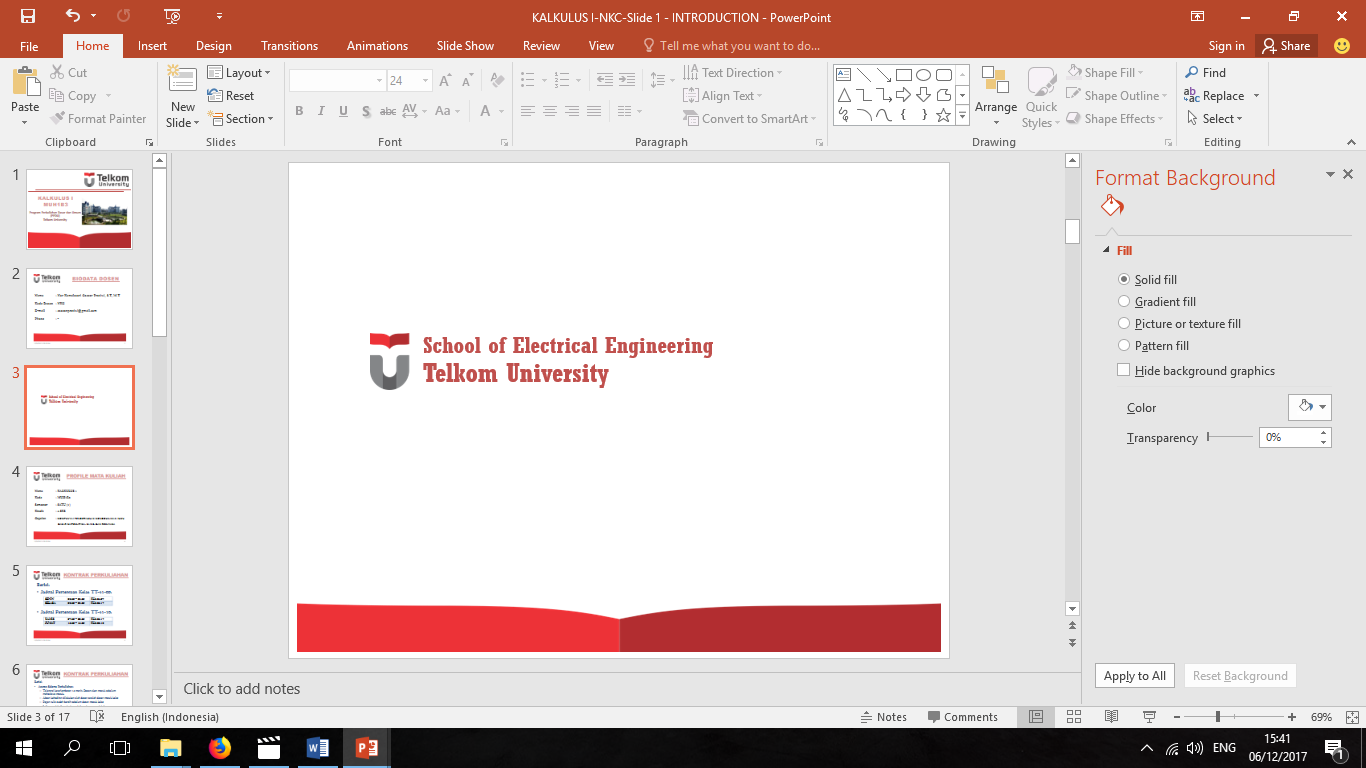 PEUBAH ACAK (RANDOM VARIABLE)
KODE DOSEN : NKC  / MATA KULIAH : PROBABILITAS & STATISTIKA (MUH1F3)
4
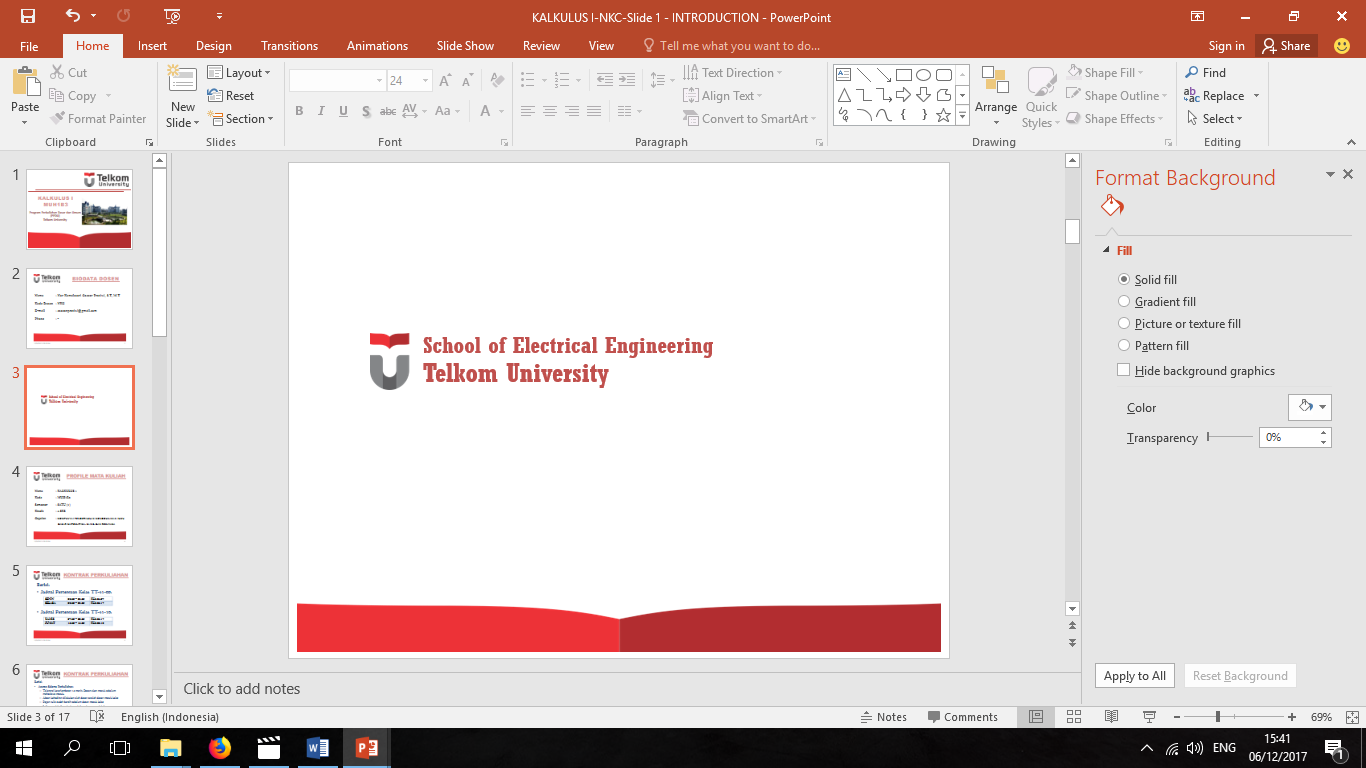 PEUBAH ACAK (RANDOM VARIABLE)
DISKRIT
(DISCRETE)
KONTINU
(CONTINUOUS)
KODE DOSEN : NKC  / MATA KULIAH : PROBABILITAS & STATISTIKA (MUH1F3)
5
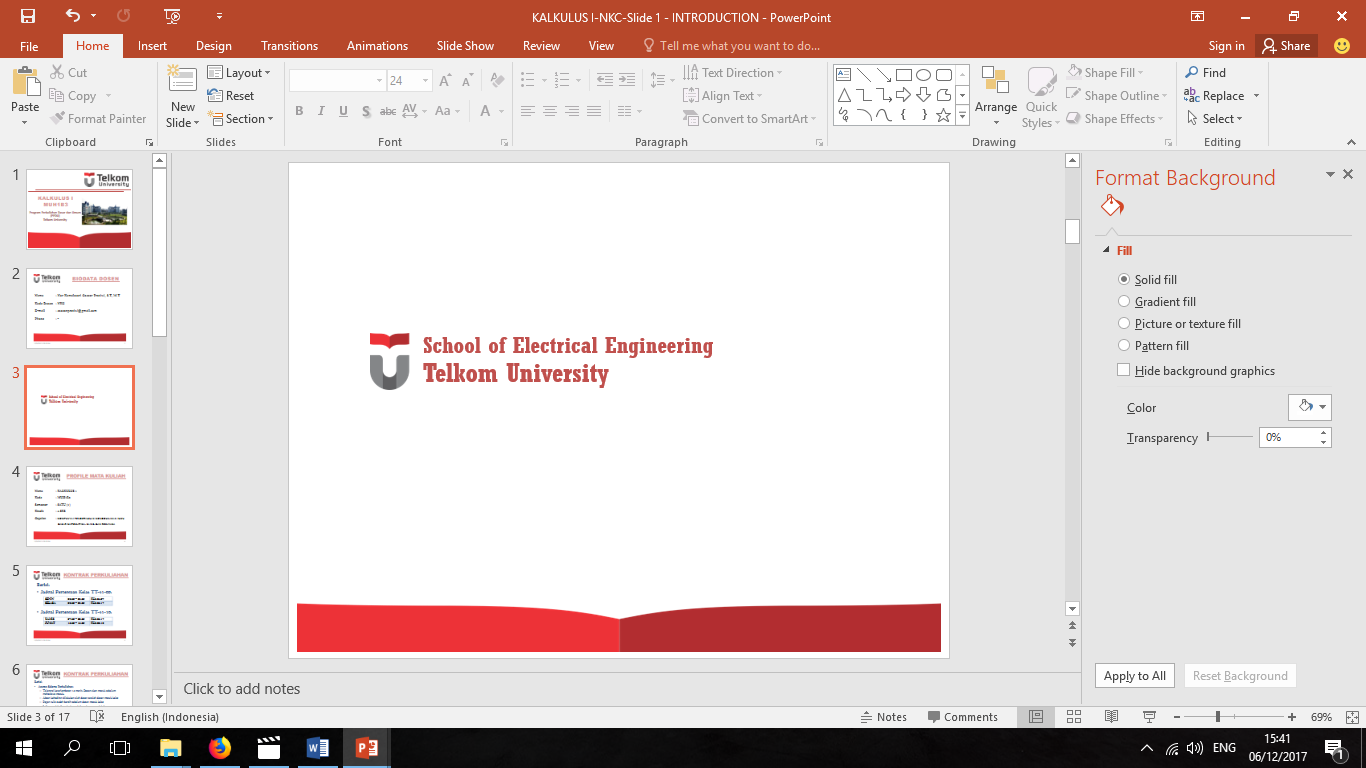 PEUBAH ACAK (RANDOM VARIABLE)
PEUBAH ACAK DISKRIT (PAD)
PEUBAH ACAK KONTINU (PAK)
KODE DOSEN : NKC  / MATA KULIAH : PROBABILITAS & STATISTIKA (MUH1F3)
6
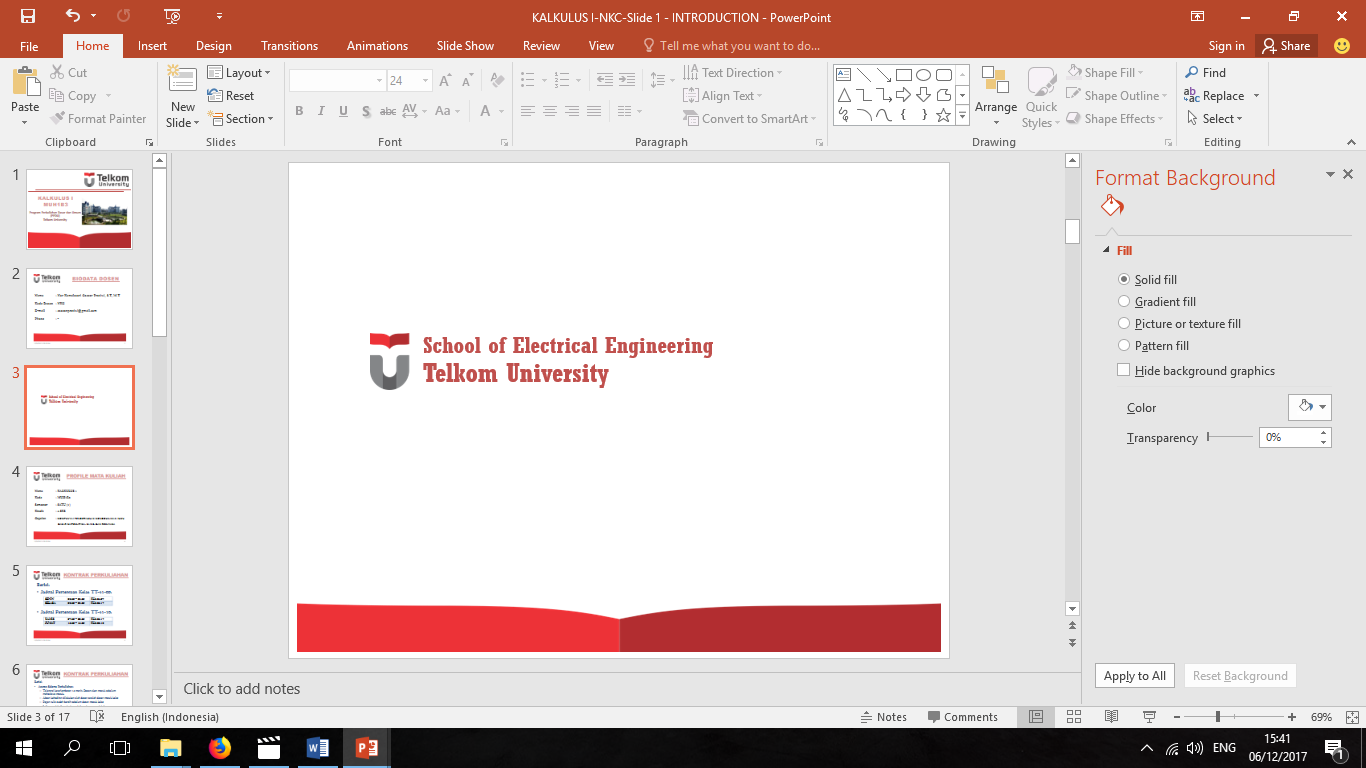 PEUBAH ACAK DISKRIT (PAD)
KODE DOSEN : NKC  / MATA KULIAH : PROBABILITAS & STATISTIKA (MUH1F3)
7
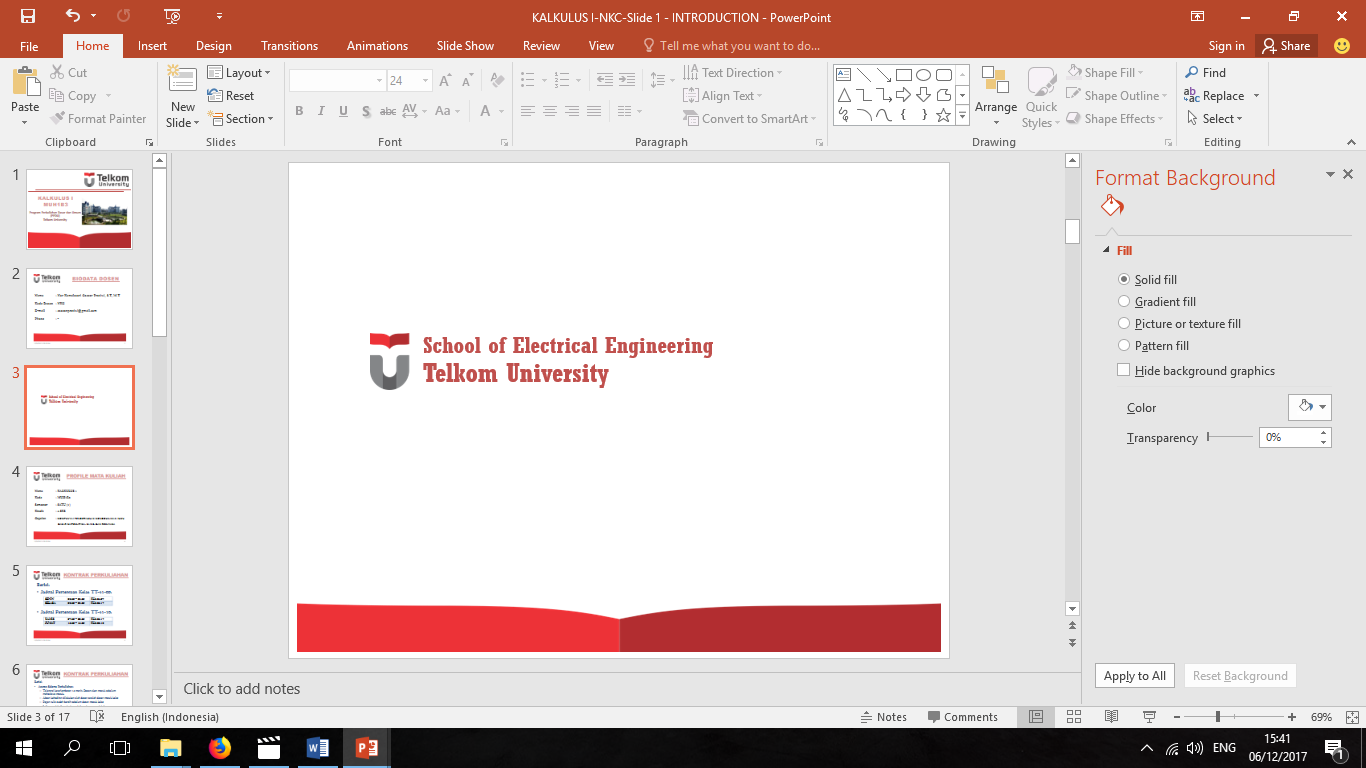 PEUBAH ACAK DISKRIT (PAD)
FUNGSI MASSA PELUANG (FMP) / PROBABILITY MASS FUNCTION (PMF)
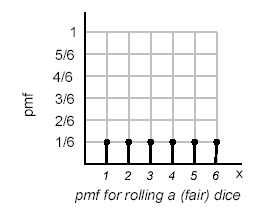 Grafik PMF untuk Random Experiment : Pelemparan Dadu 1 Kali
KODE DOSEN : NKC  / MATA KULIAH : PROBABILITAS & STATISTIKA (MUH1F3)
8
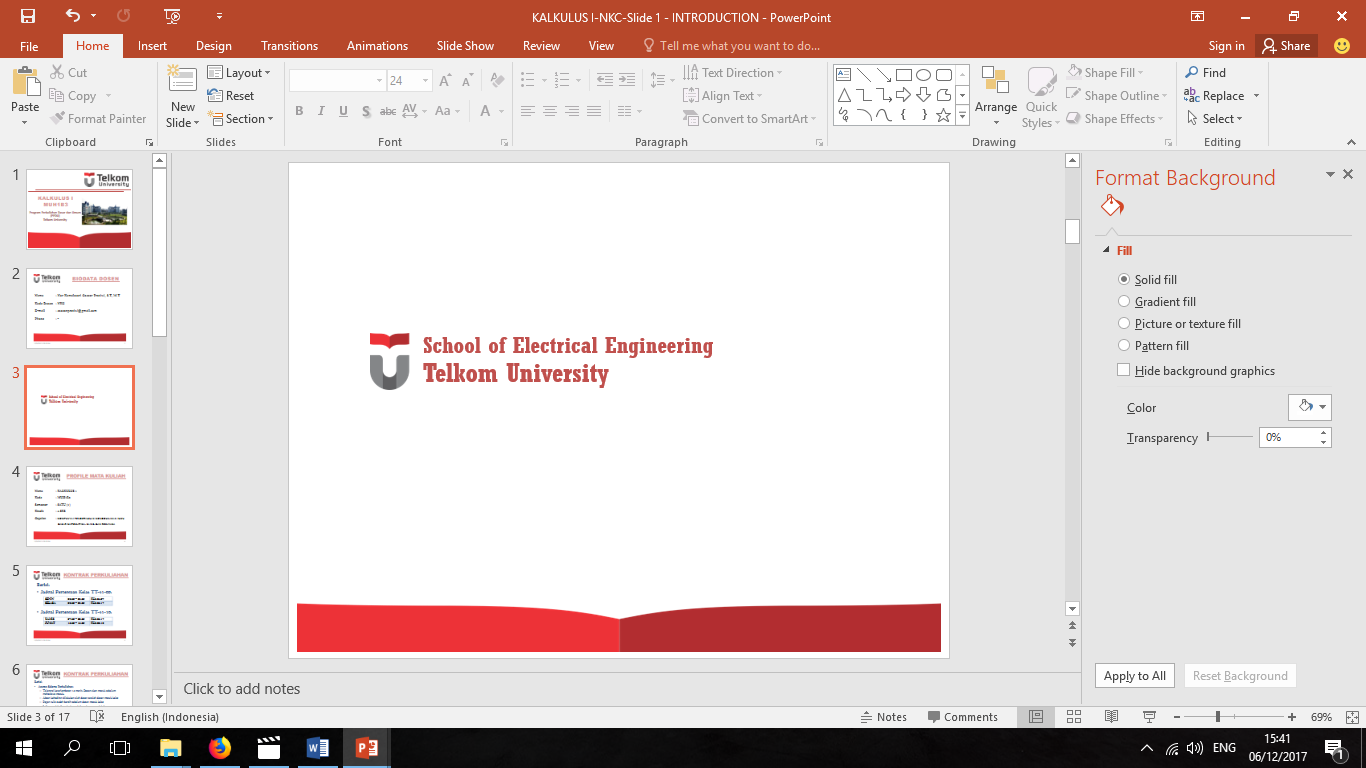 PEUBAH ACAK DISKRIT (PAD)
KODE DOSEN : NKC  / MATA KULIAH : PROBABILITAS & STATISTIKA (MUH1F3)
9
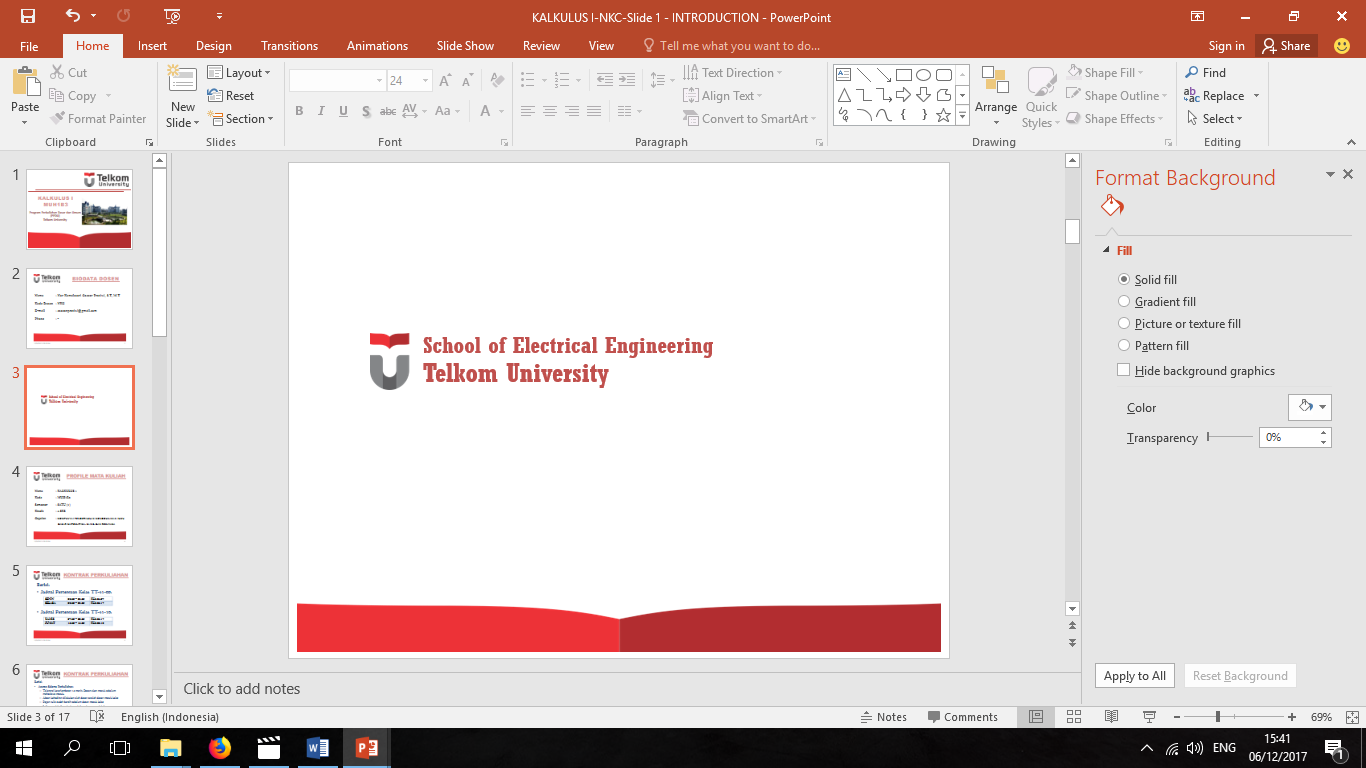 PEUBAH ACAK DISKRIT (PAD)
KODE DOSEN : NKC  / MATA KULIAH : PROBABILITAS & STATISTIKA (MUH1F3)
10
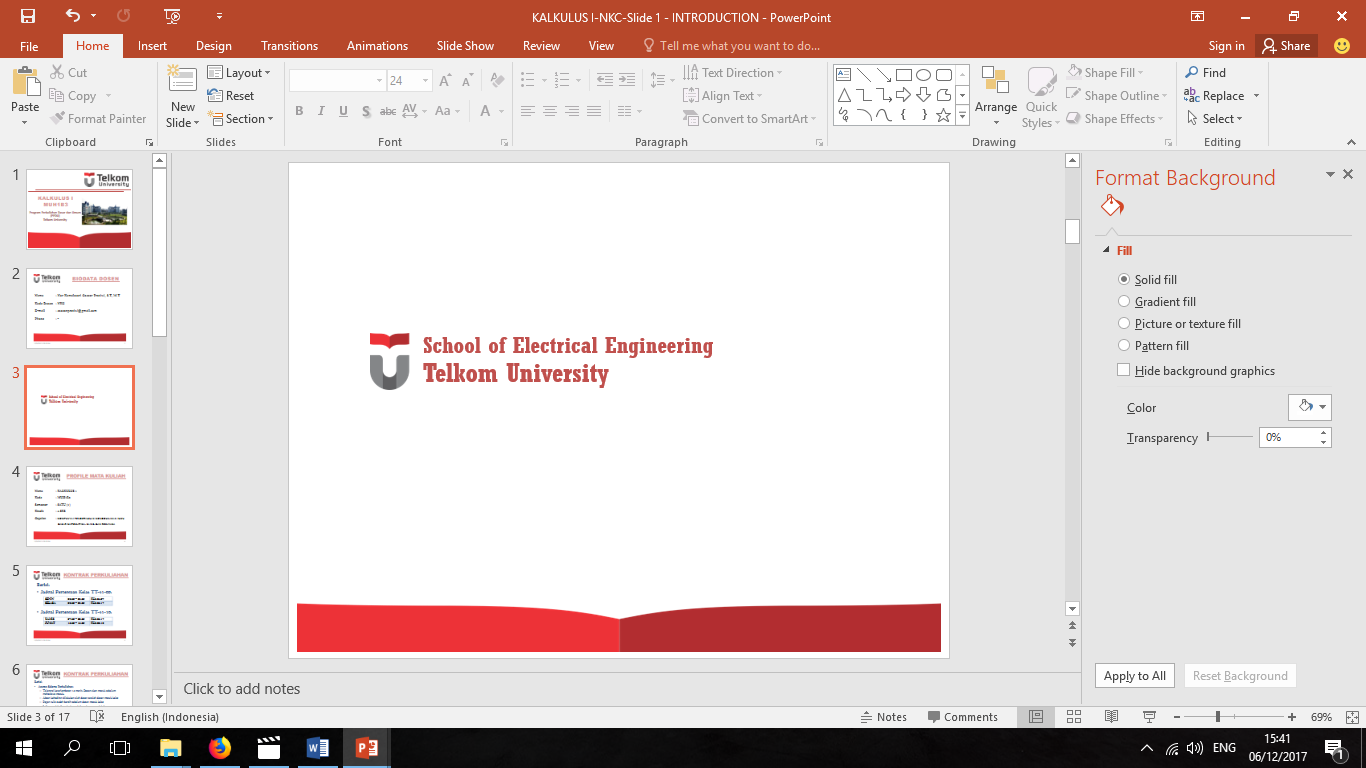 PEUBAH ACAK DISKRIT (PAD)
KODE DOSEN : NKC  / MATA KULIAH : PROBABILITAS & STATISTIKA (MUH1F3)
11
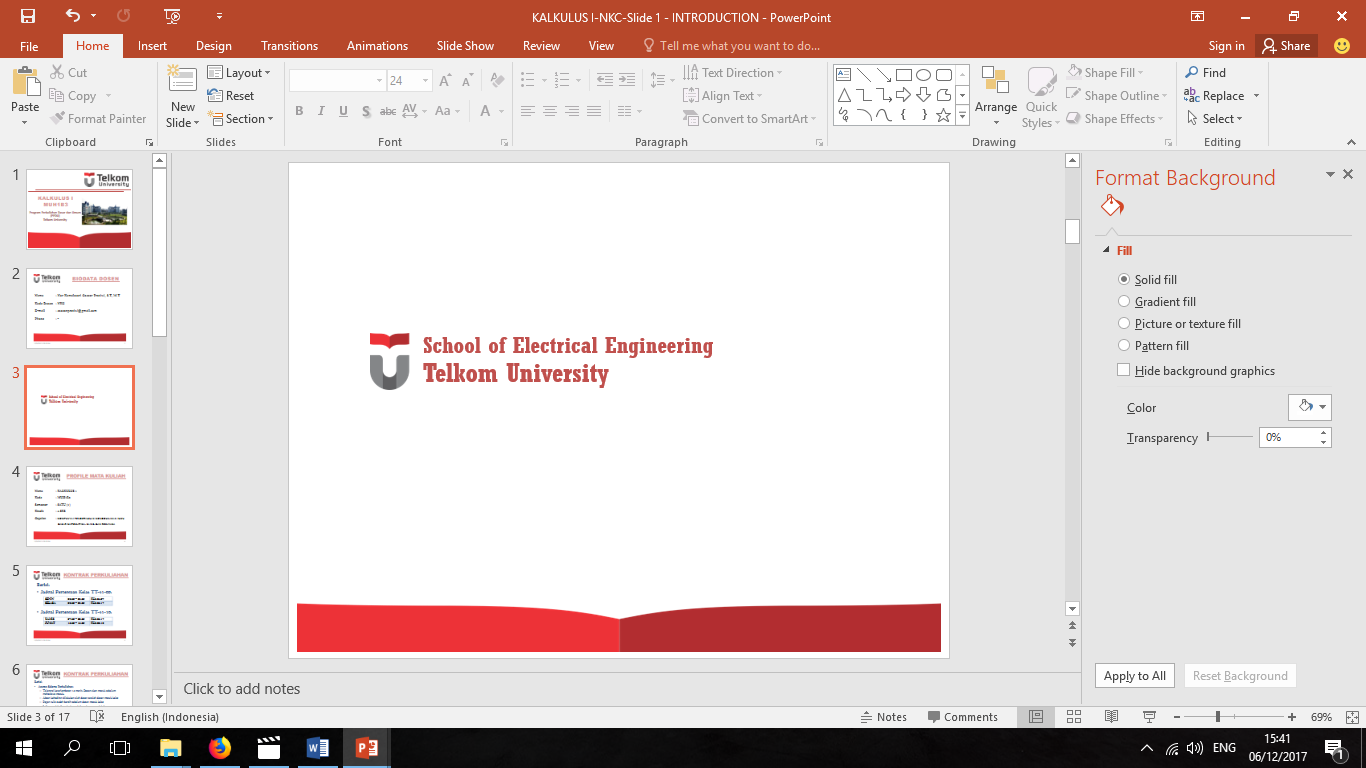 PEUBAH ACAK DISKRIT (PAD)
KODE DOSEN : NKC  / MATA KULIAH : PROBABILITAS & STATISTIKA (MUH1F3)
12
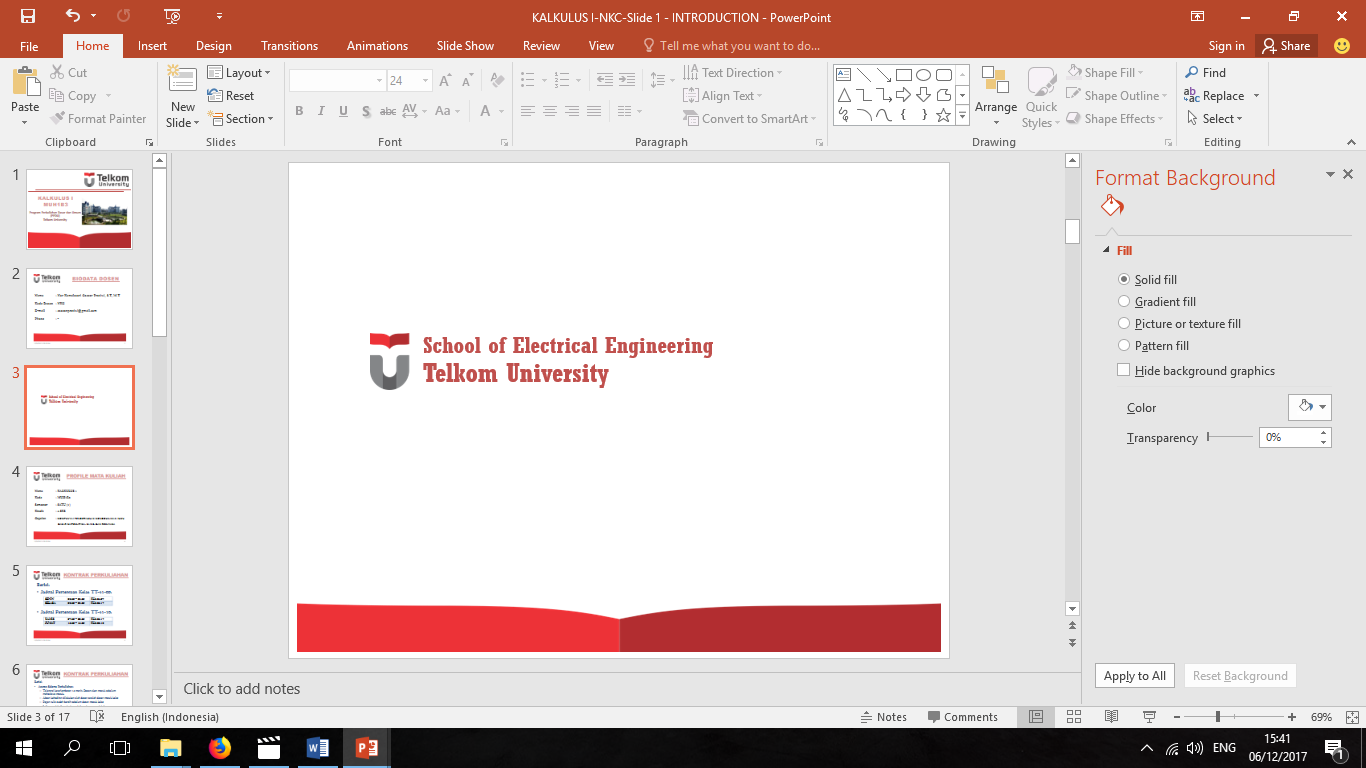 PEUBAH ACAK DISKRIT (PAD)
KODE DOSEN : NKC  / MATA KULIAH : PROBABILITAS & STATISTIKA (MUH1F3)
13
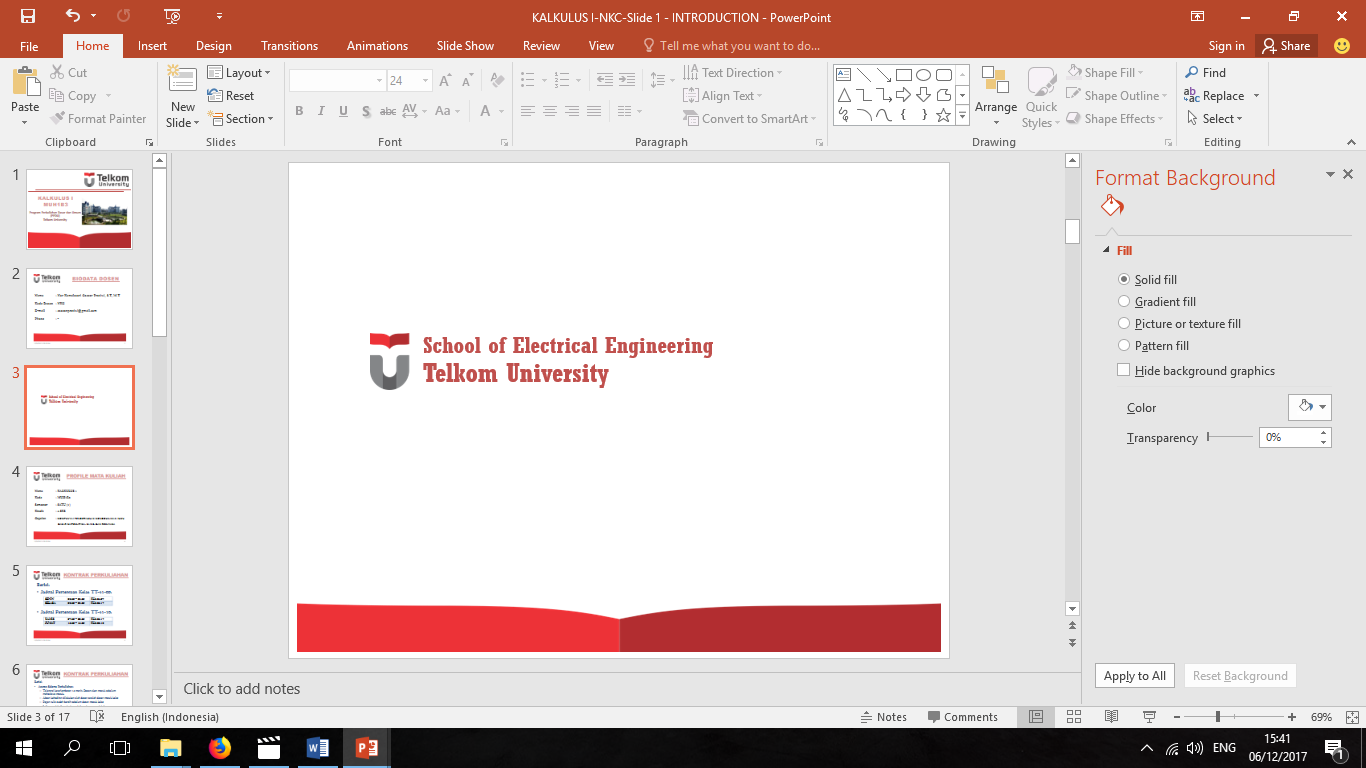 PEUBAH ACAK DISKRIT (PAD)
KODE DOSEN : NKC  / MATA KULIAH : PROBABILITAS & STATISTIKA (MUH1F3)
14
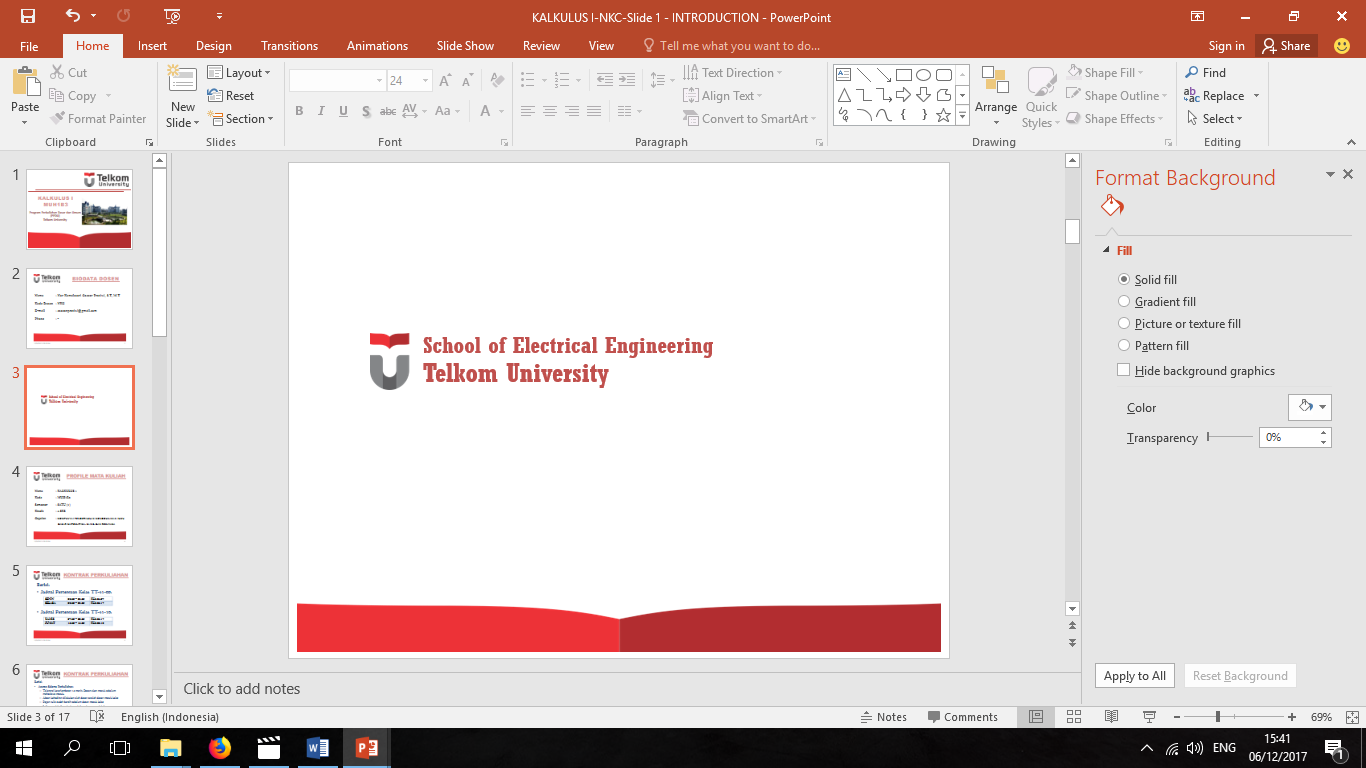 PEUBAH ACAK KONTINU (PAK)
KODE DOSEN : NKC  / MATA KULIAH : PROBABILITAS & STATISTIKA (MUH1F3)
15
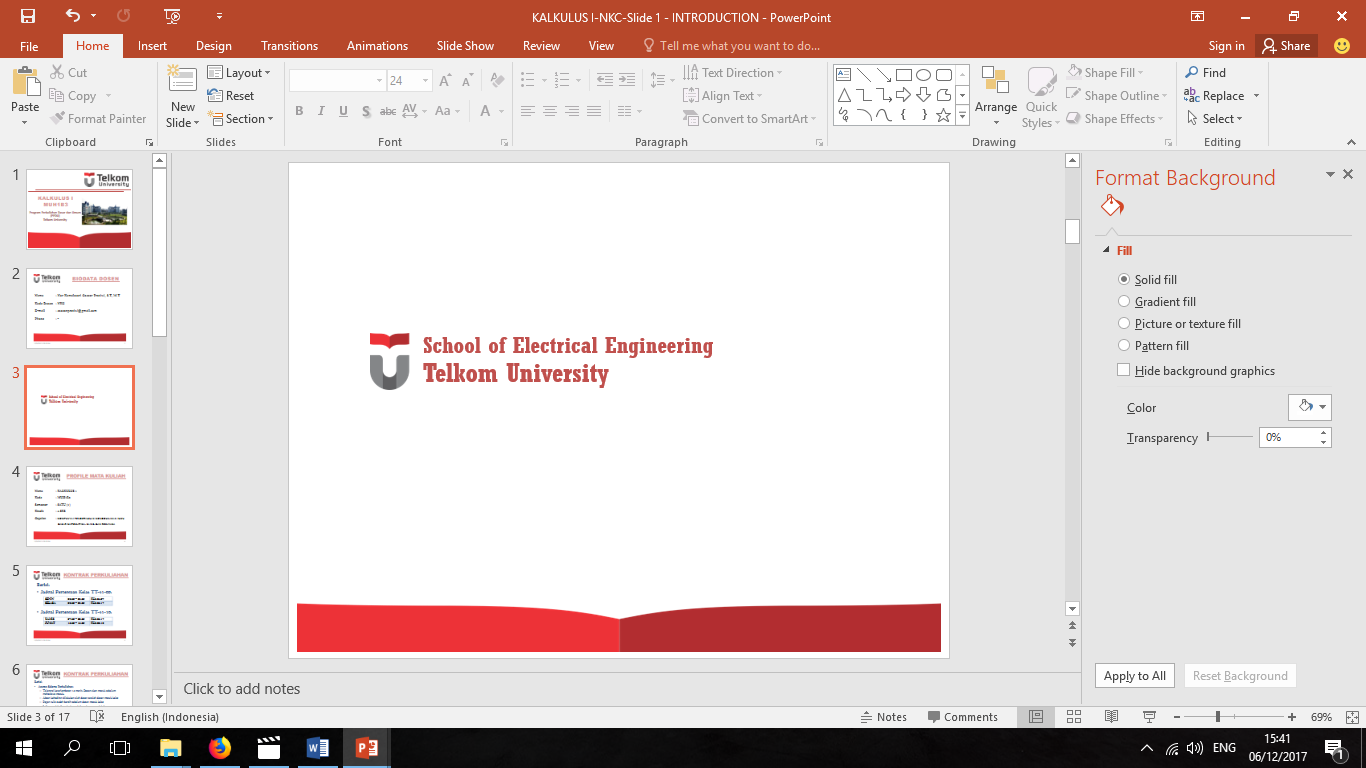 PEUBAH ACAK KONTINU (PAK)
KODE DOSEN : NKC  / MATA KULIAH : PROBABILITAS & STATISTIKA (MUH1F3)
16
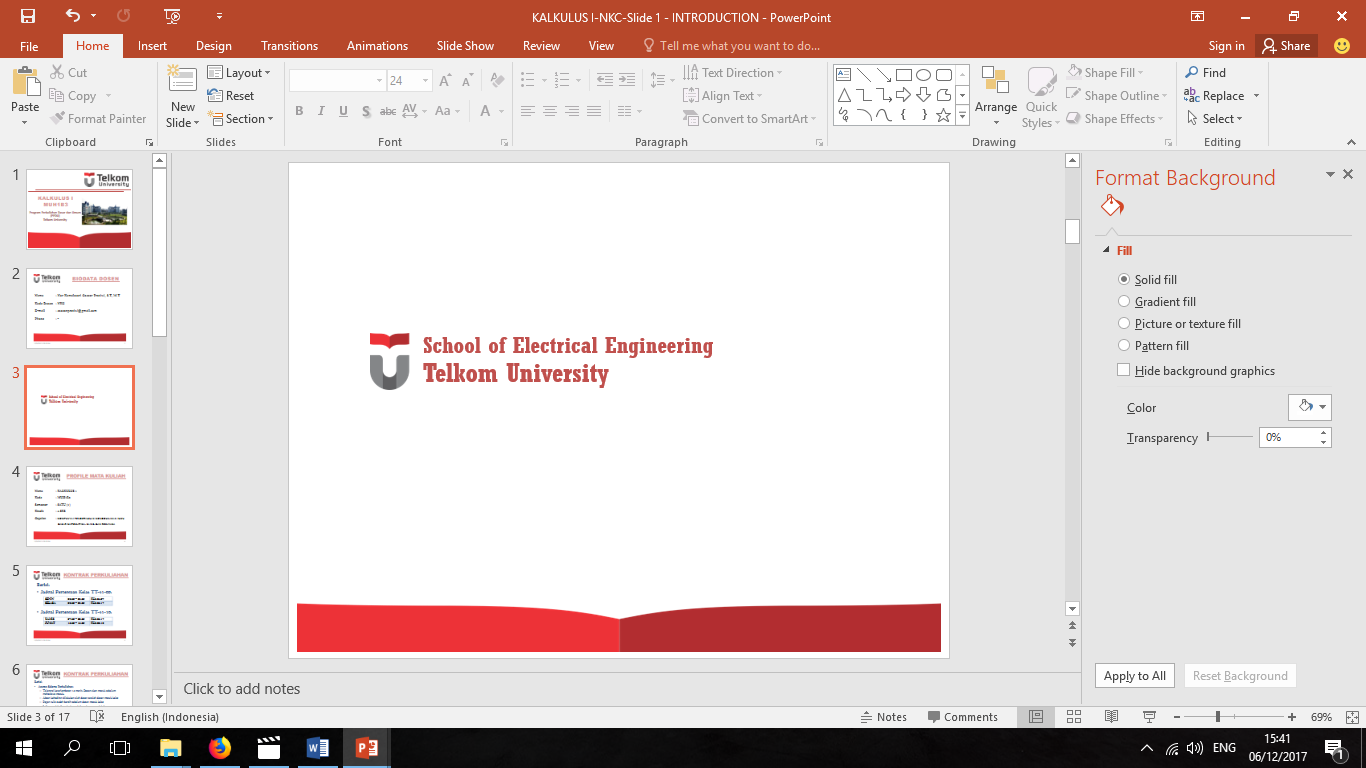 PEUBAH ACAK KONTINU (PAK)
KODE DOSEN : NKC  / MATA KULIAH : PROBABILITAS & STATISTIKA (MUH1F3)
17
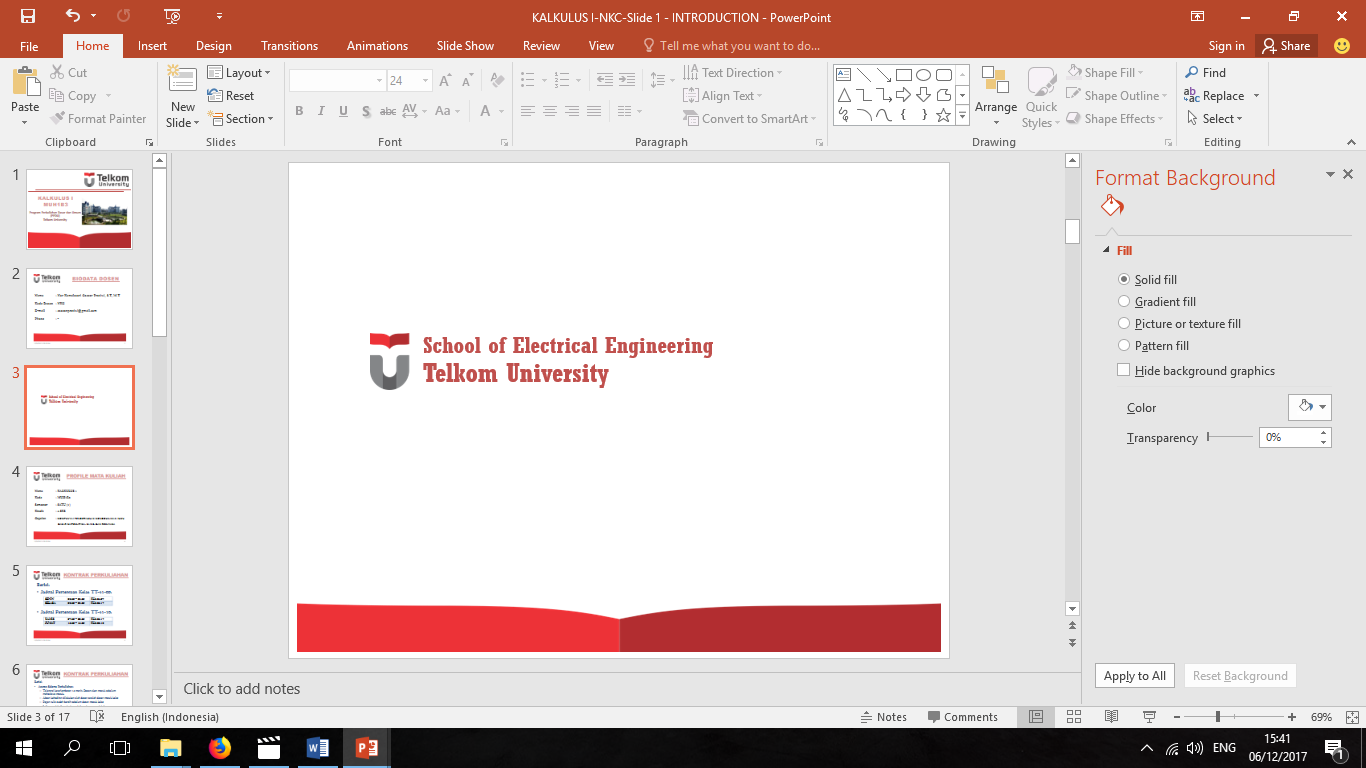 CUMULATIVE DISTIBUTION FUNCTION (CDF)
KASUS DISKRIT
KASUS KONTINU
KODE DOSEN : NKC  / MATA KULIAH : PROBABILITAS & STATISTIKA (MUH1F3)
18
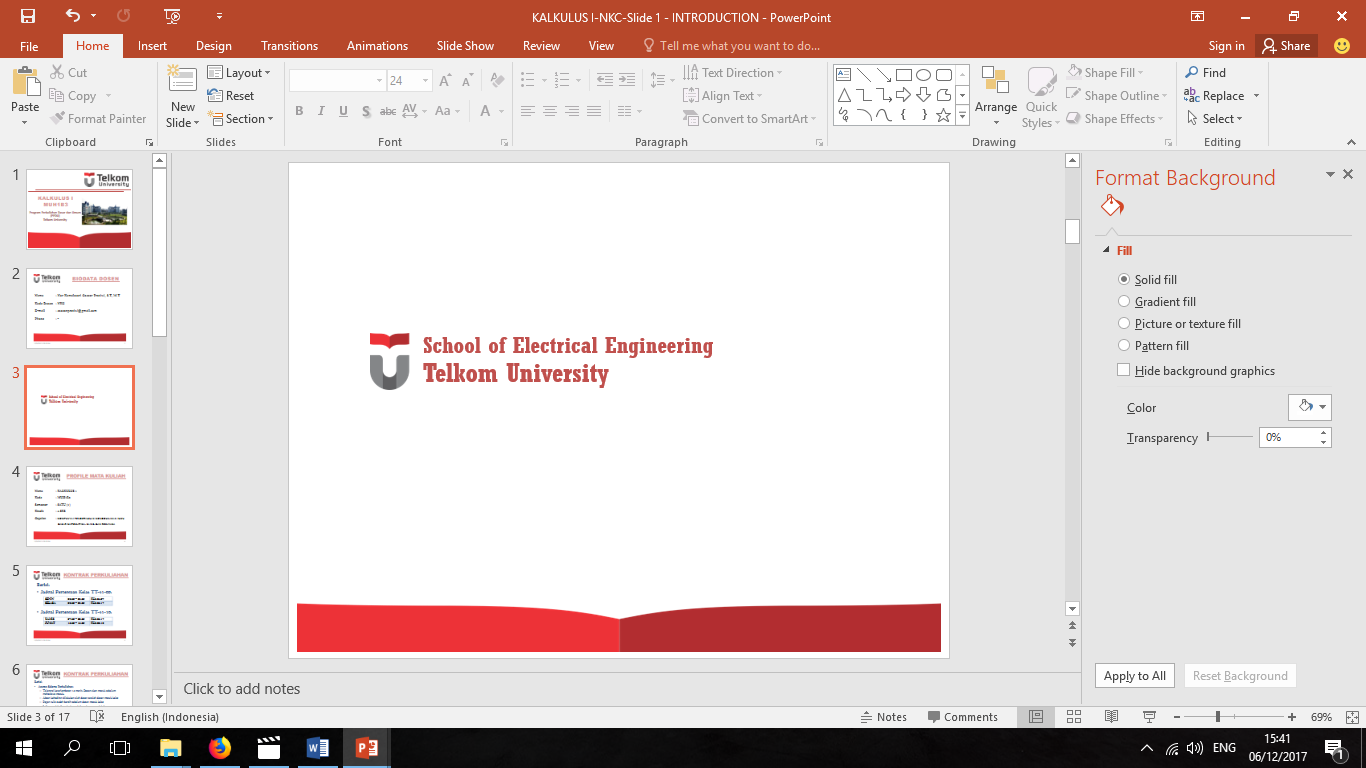 CUMULATIVE DISTIBUTION FUNCTION (CDF)
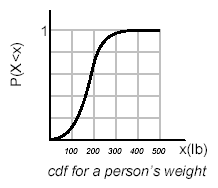 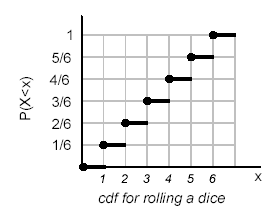 KODE DOSEN : NKC  / MATA KULIAH : PROBABILITAS & STATISTIKA (MUH1F3)
19
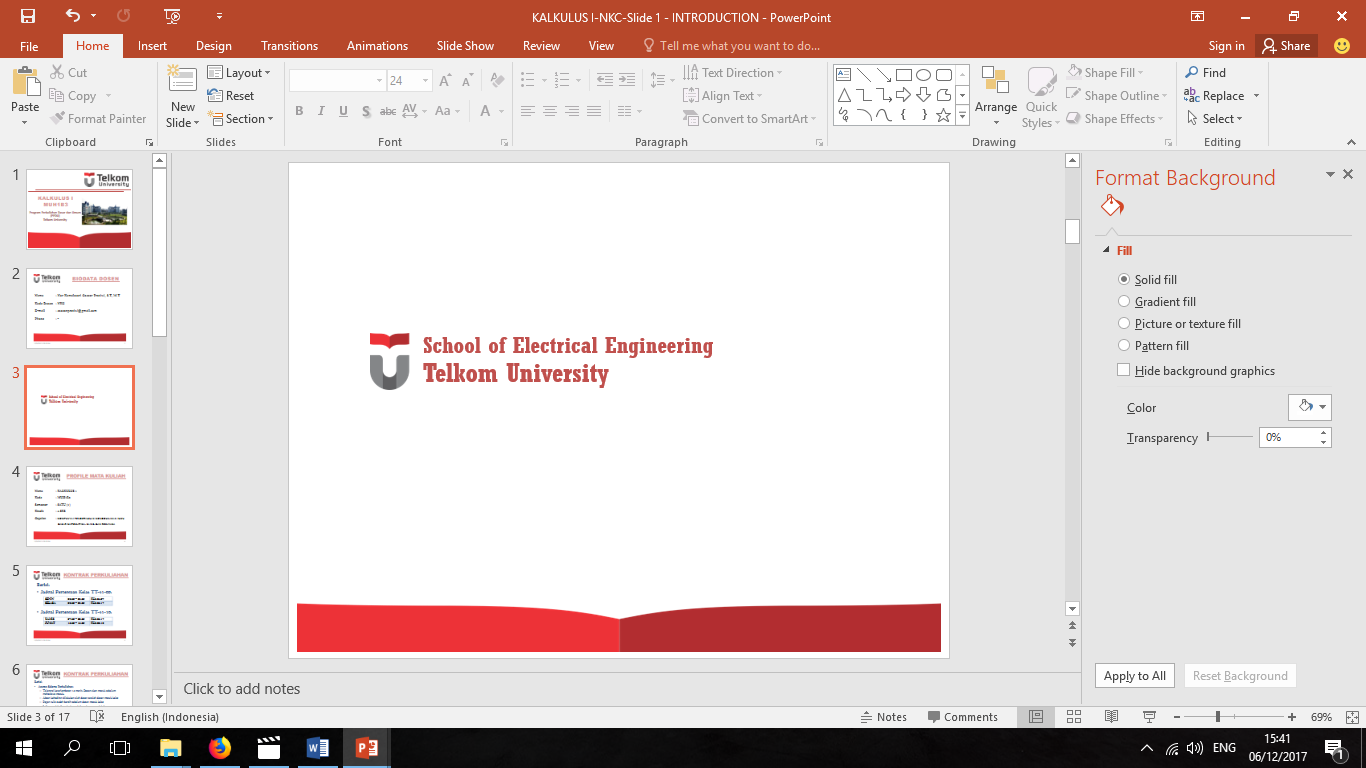 CUMULATIVE DISTIBUTION FUNCTION (CDF)
KODE DOSEN : NKC  / MATA KULIAH : PROBABILITAS & STATISTIKA (MUH1F3)
20
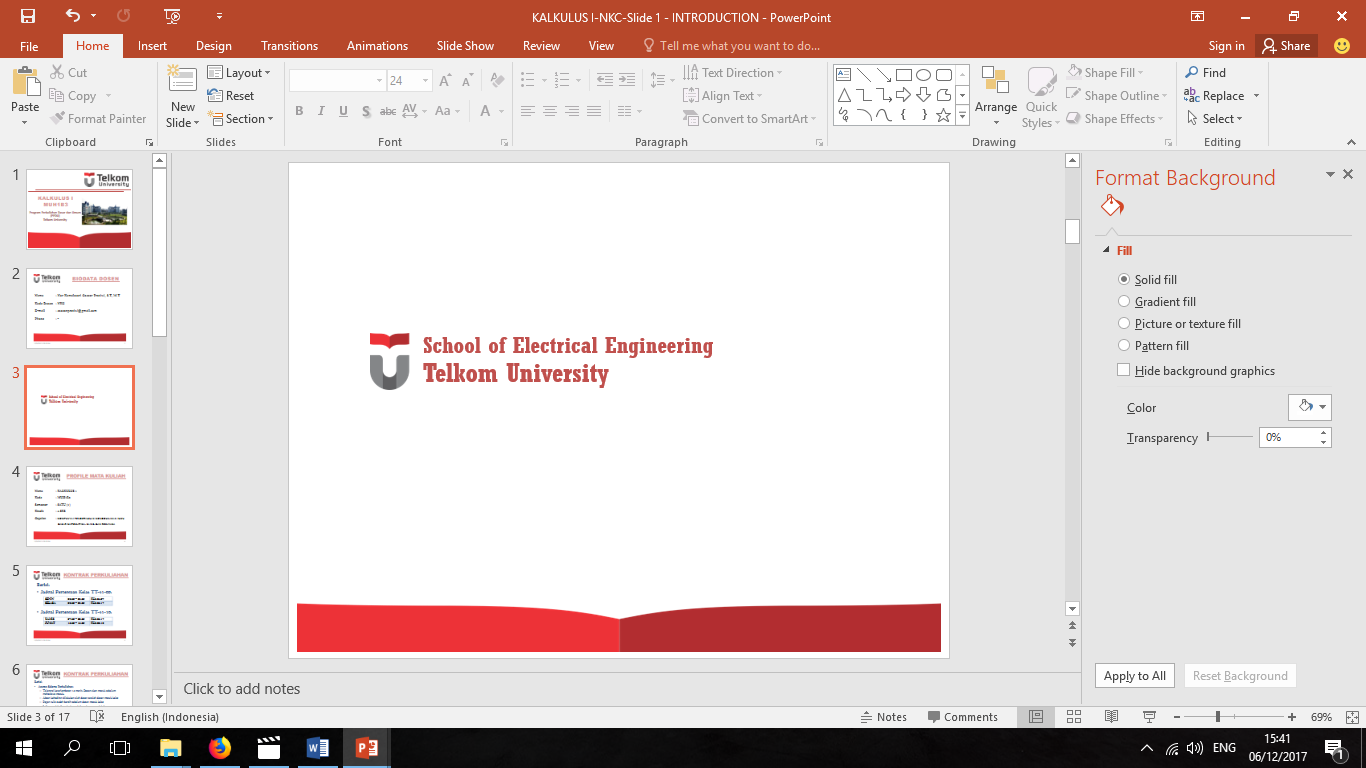 PEUBAH ACAK KONTINU (PAK)
KODE DOSEN : NKC  / MATA KULIAH : PROBABILITAS & STATISTIKA (MUH1F3)
21
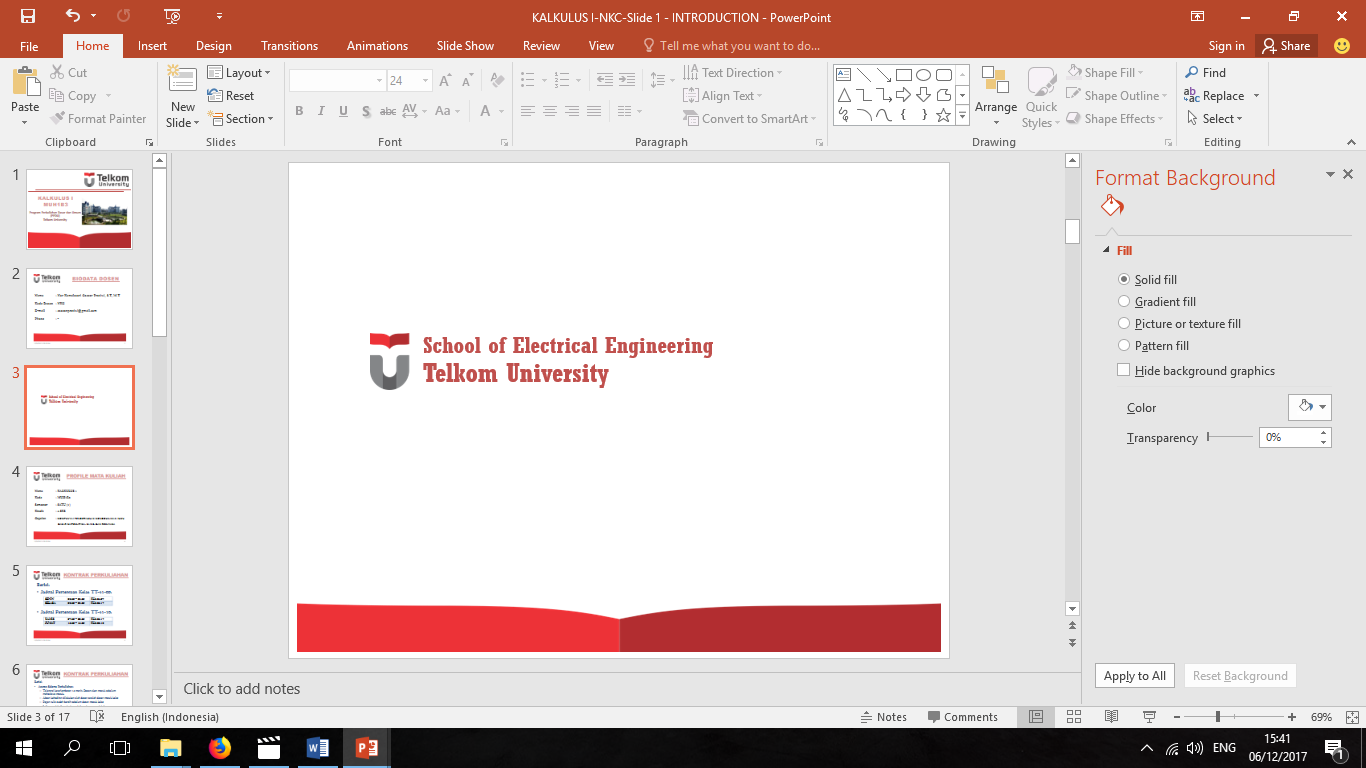 PEUBAH ACAK KONTINU (PAK)
KODE DOSEN : NKC  / MATA KULIAH : PROBABILITAS & STATISTIKA (MUH1F3)
22
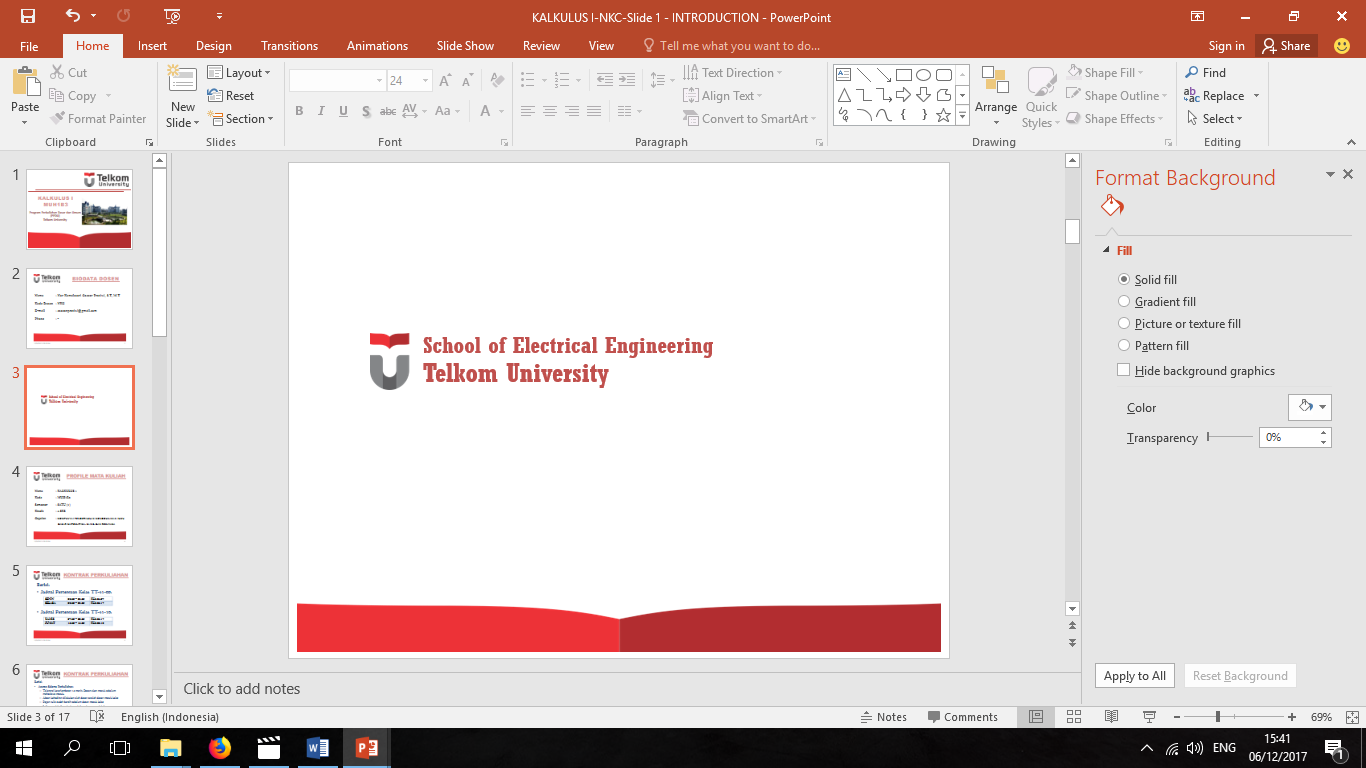 PEUBAH ACAK KONTINU (PAK)
KODE DOSEN : NKC  / MATA KULIAH : PROBABILITAS & STATISTIKA (MUH1F3)
23
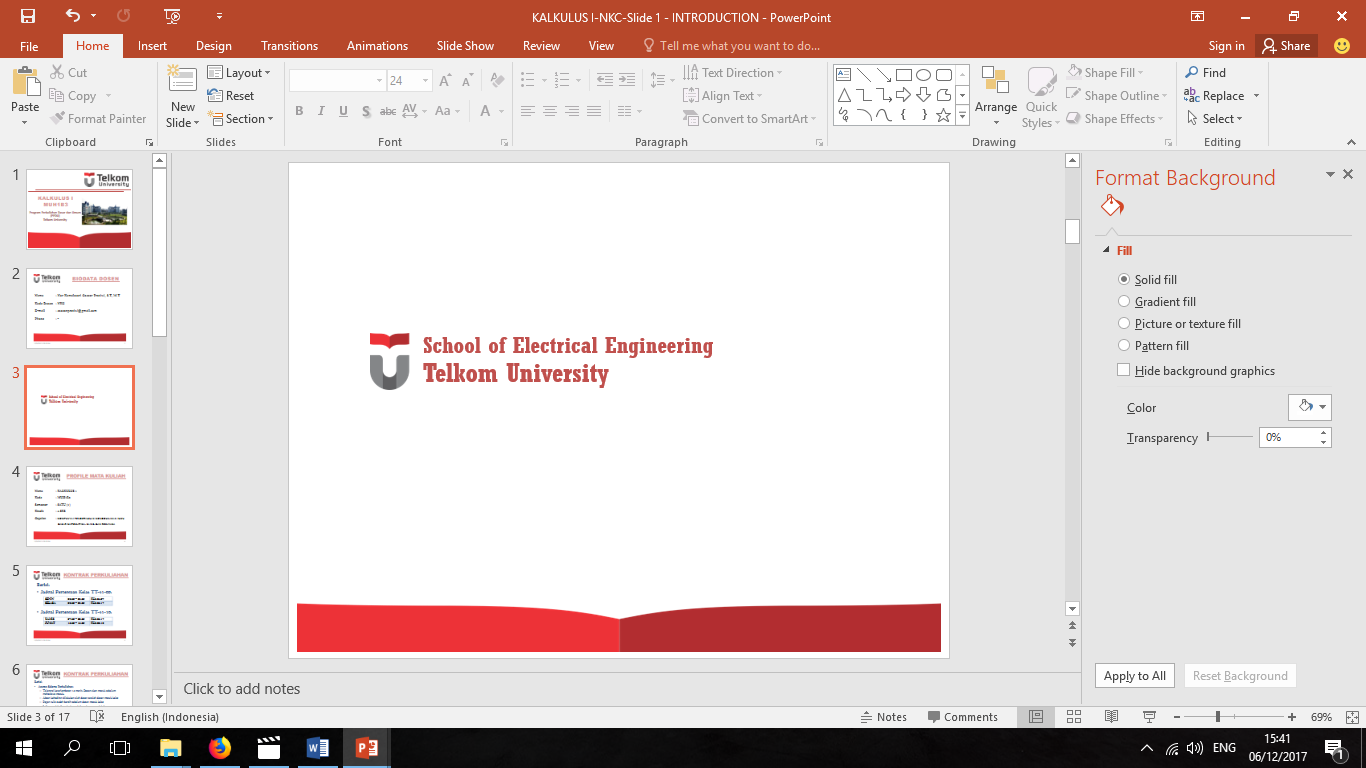 PEUBAH ACAK KONTINU (PAK)
KODE DOSEN : NKC  / MATA KULIAH : PROBABILITAS & STATISTIKA (MUH1F3)
24
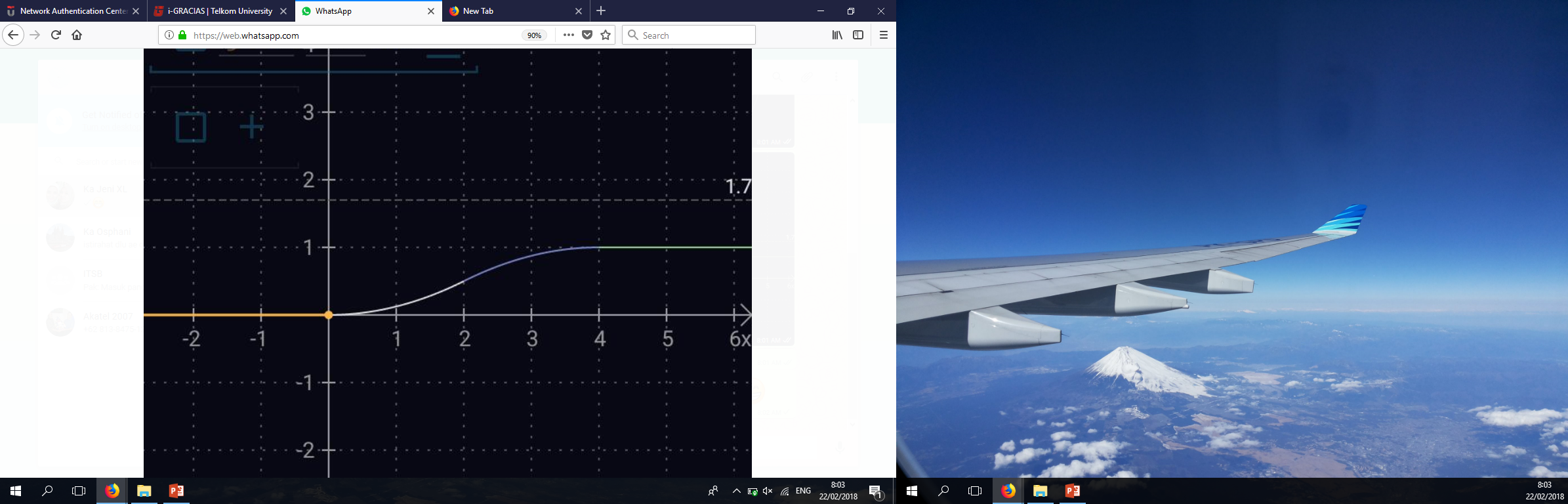 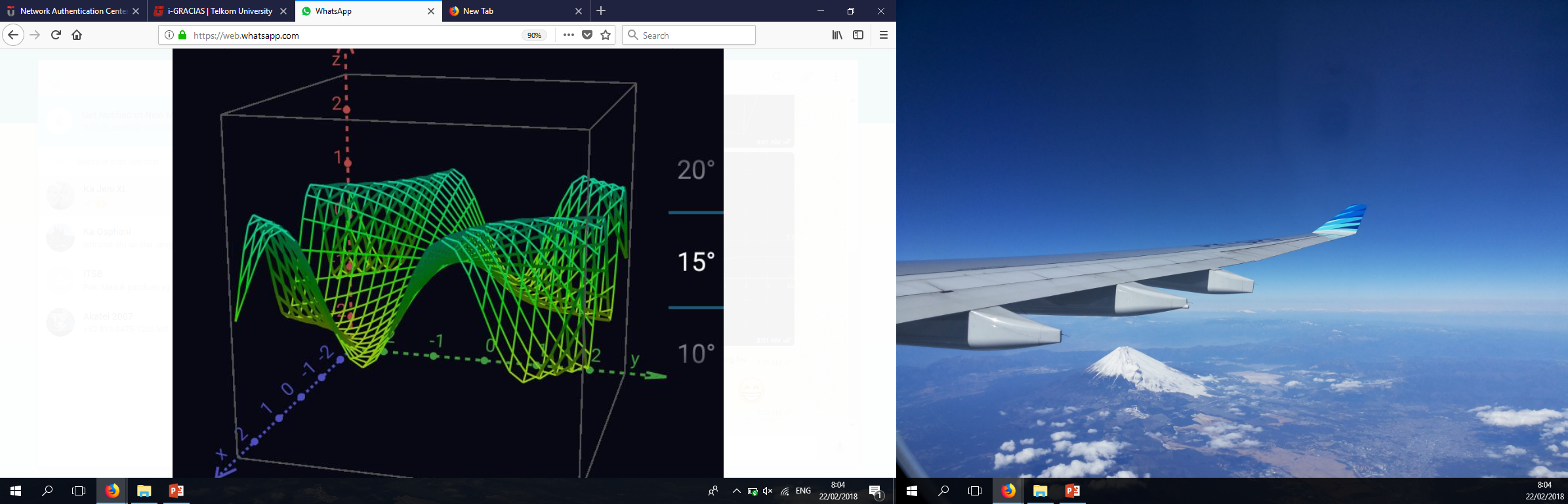 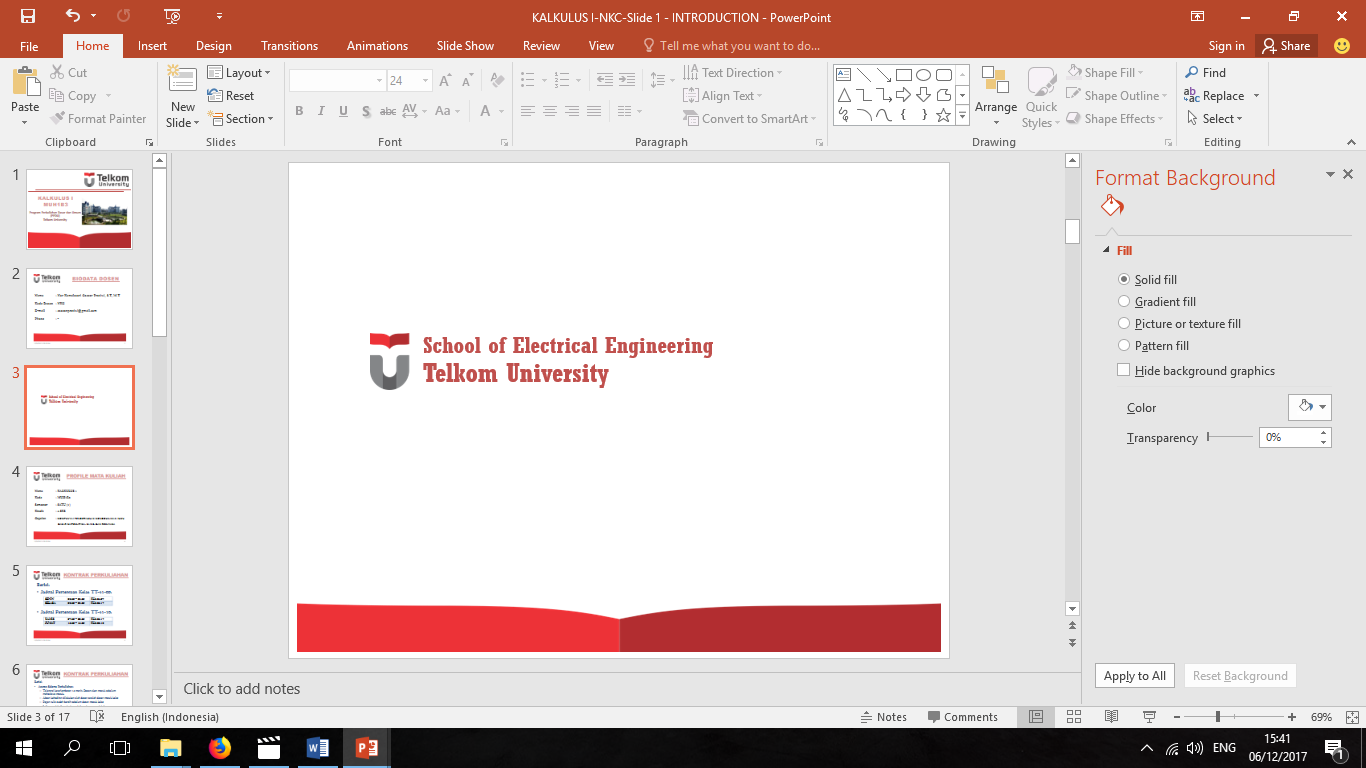 PEUBAH ACAK KONTINU (PAK)
KODE DOSEN : NKC  / MATA KULIAH : PROBABILITAS & STATISTIKA (MUH1F3)
26
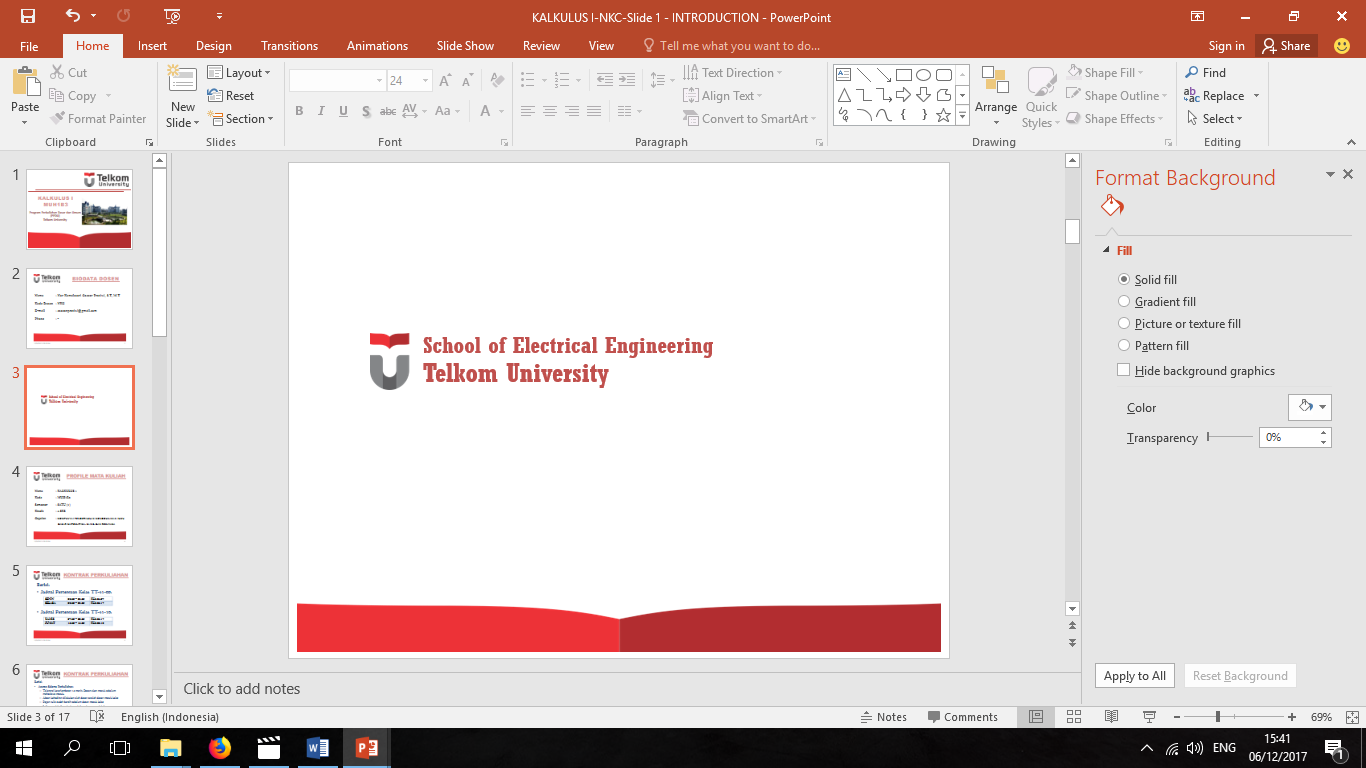 PEUBAH ACAK KONTINU (PAK)
KODE DOSEN : NKC  / MATA KULIAH : PROBABILITAS & STATISTIKA (MUH1F3)
27
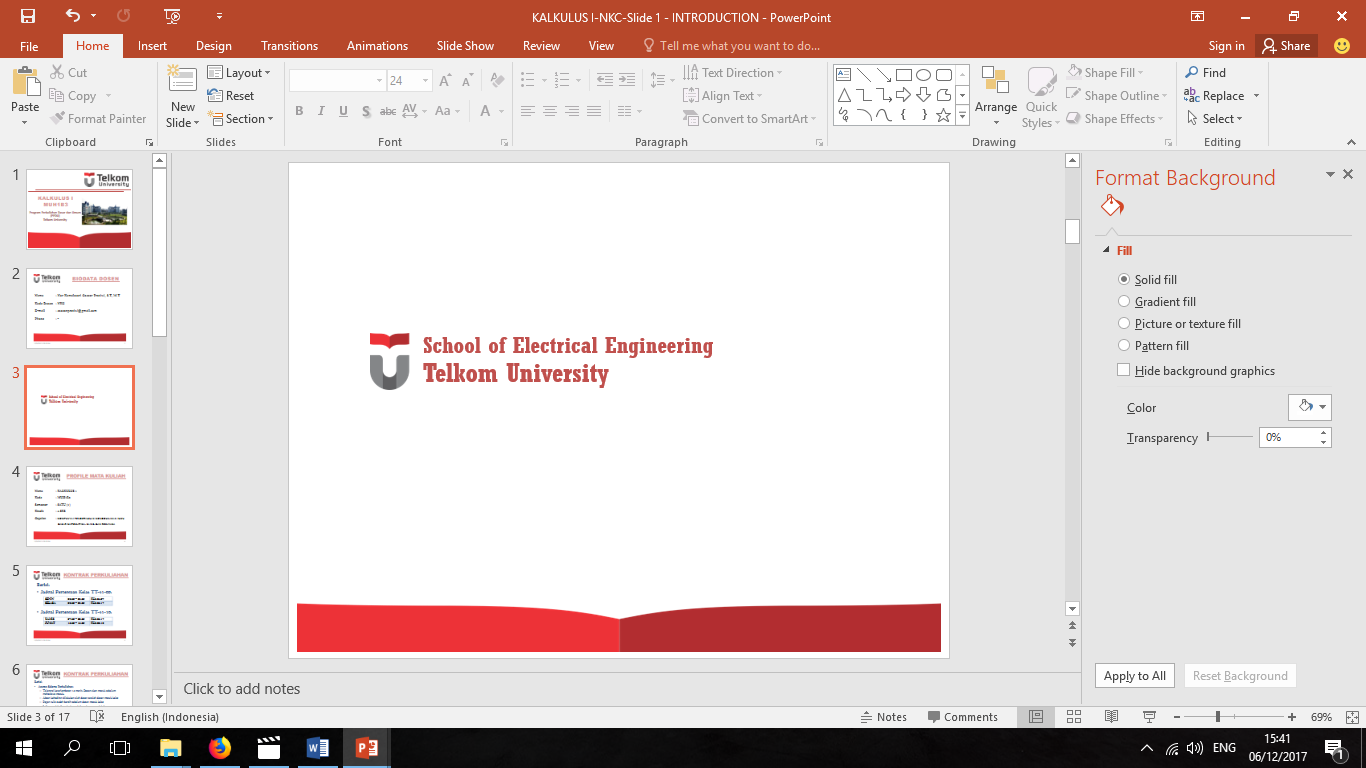 PEUBAH ACAK KONTINU (PAK)
KODE DOSEN : NKC  / MATA KULIAH : PROBABILITAS & STATISTIKA (MUH1F3)
28
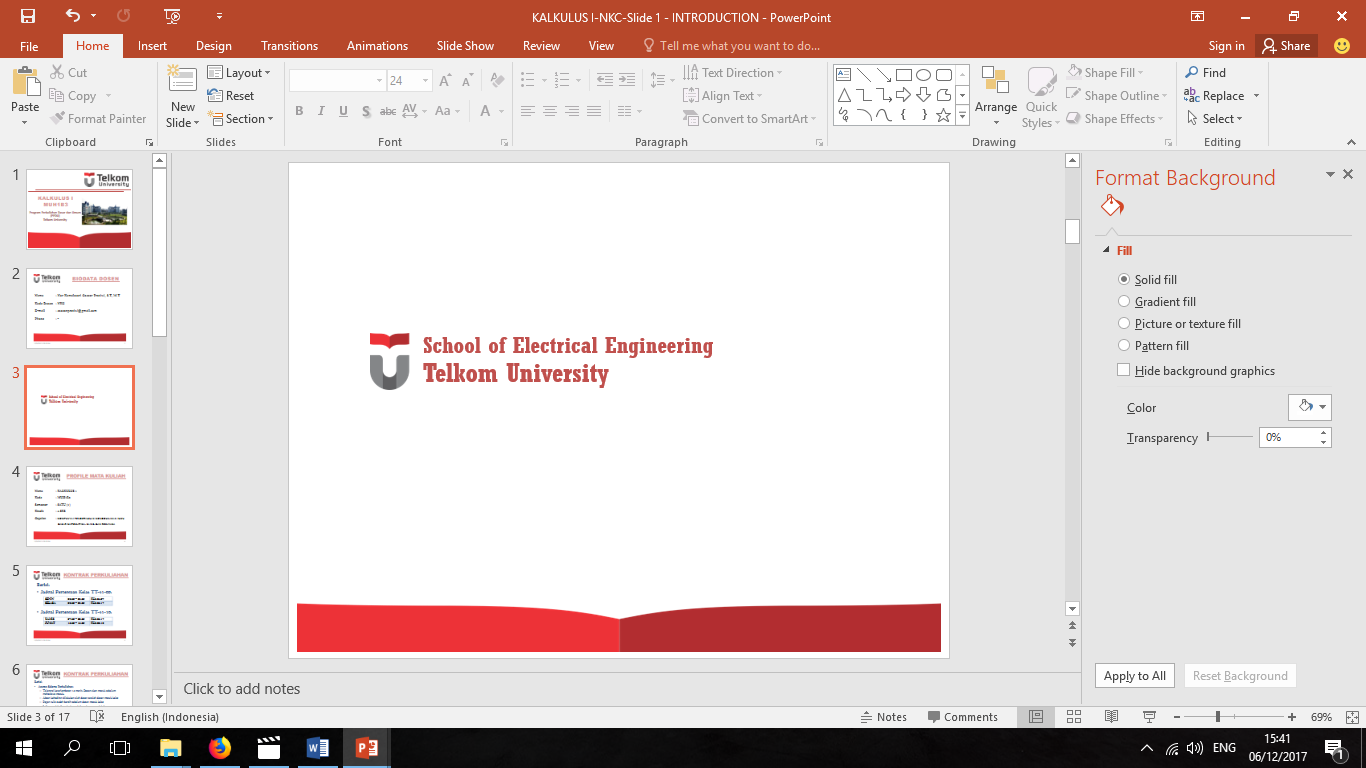 MEAN
PAK
PAD
KODE DOSEN : NKC  / MATA KULIAH : PROBABILITAS & STATISTIKA (MUH1F3)
29
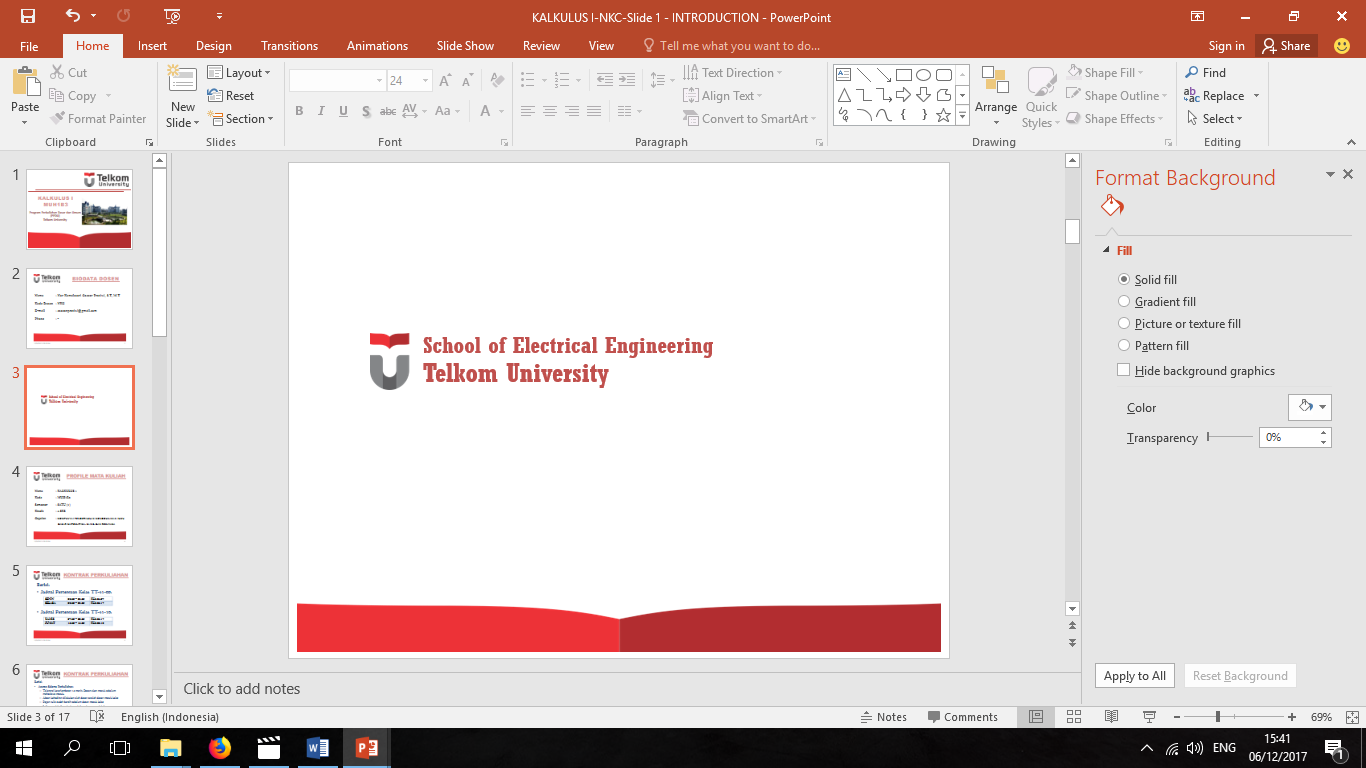 VARIANCE
PAD
PAK
KODE DOSEN : NKC  / MATA KULIAH : PROBABILITAS & STATISTIKA (MUH1F3)
30
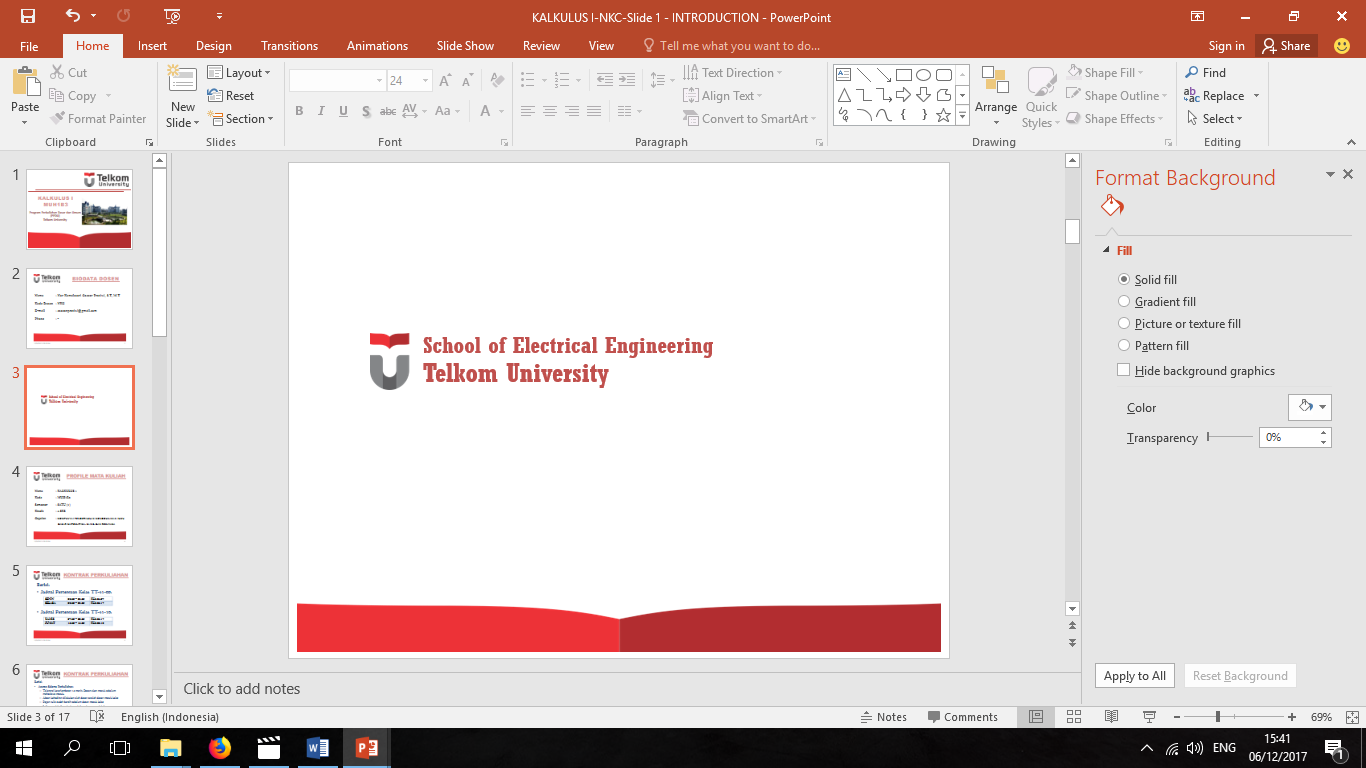 SIFAT MEAN & VARIANCE
KODE DOSEN : NKC  / MATA KULIAH : PROBABILITAS & STATISTIKA (MUH1F3)
31
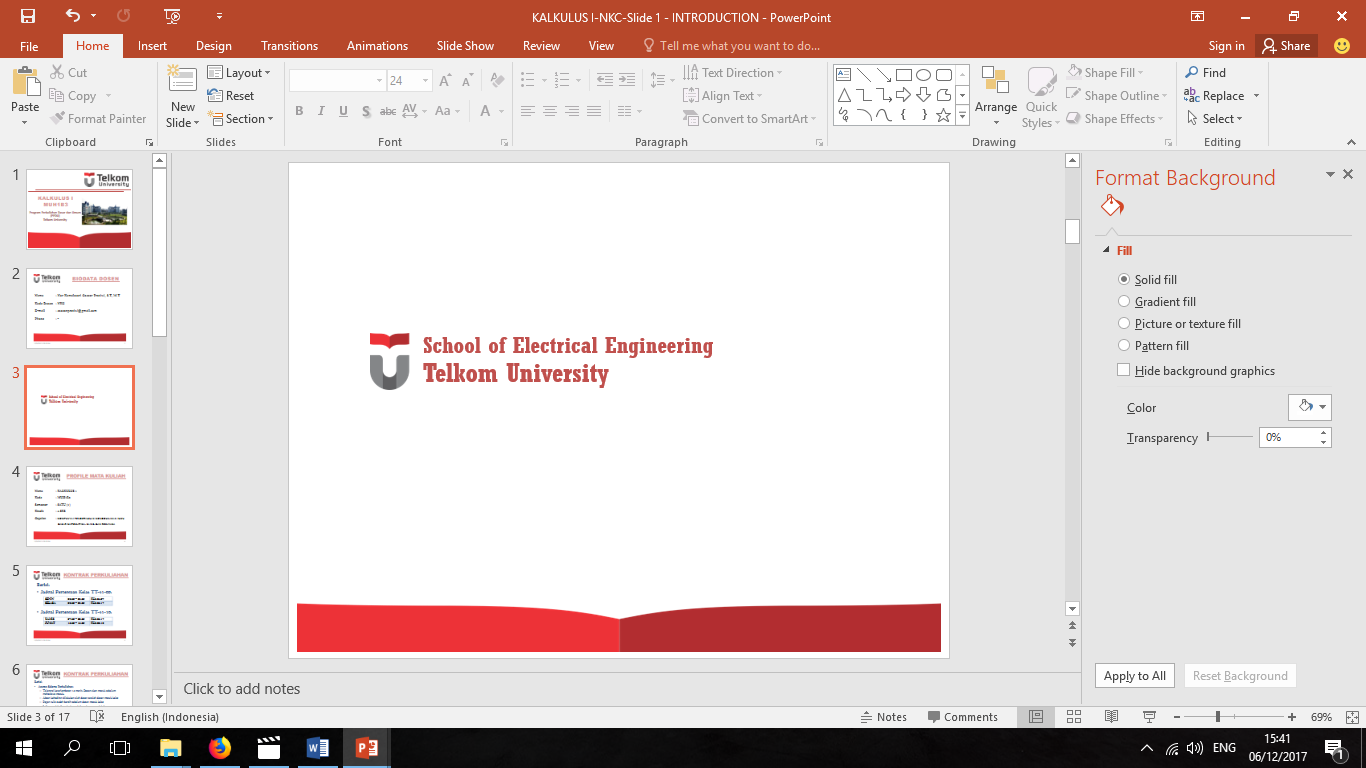 SIFAT MEAN & VARIANCE
KODE DOSEN : NKC  / MATA KULIAH : PROBABILITAS & STATISTIKA (MUH1F3)
32
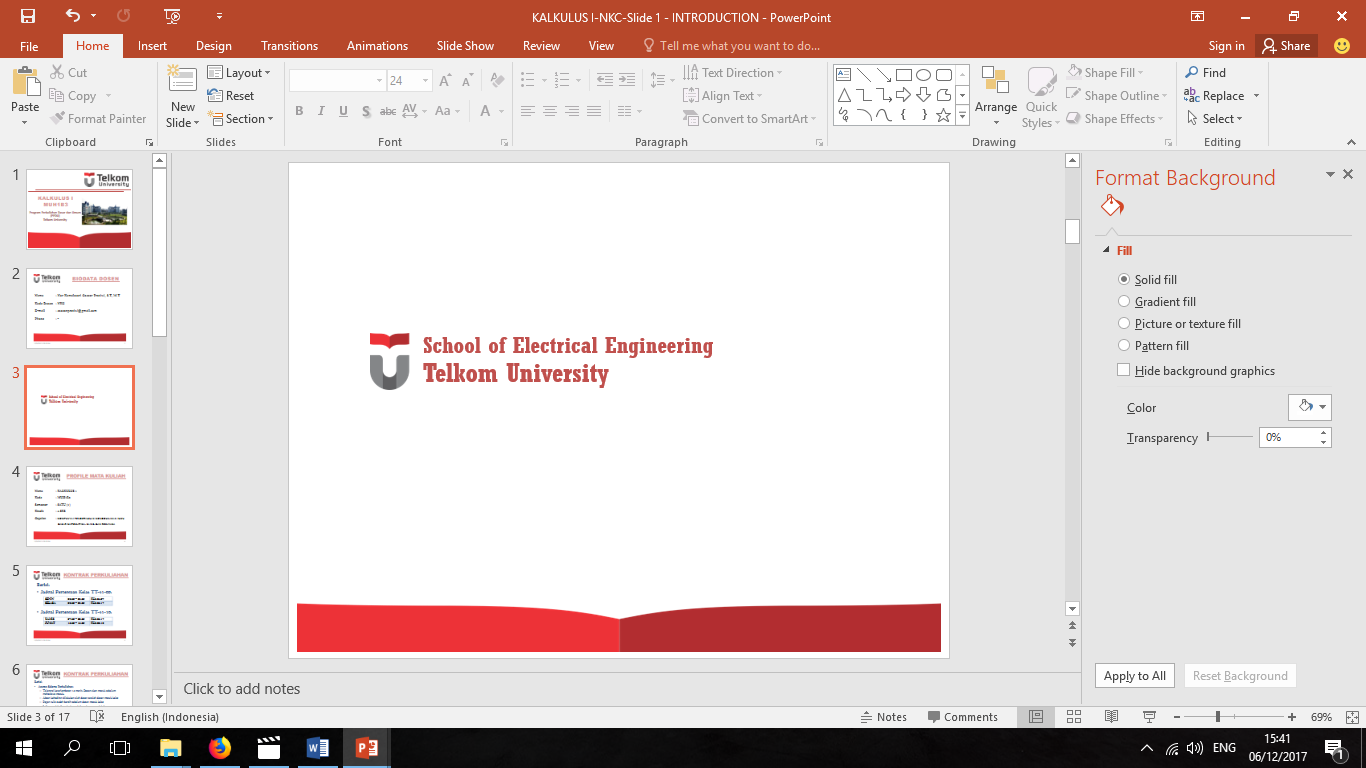 SIFAT MEAN & VARIANCE
KODE DOSEN : NKC  / MATA KULIAH : PROBABILITAS & STATISTIKA (MUH1F3)
33
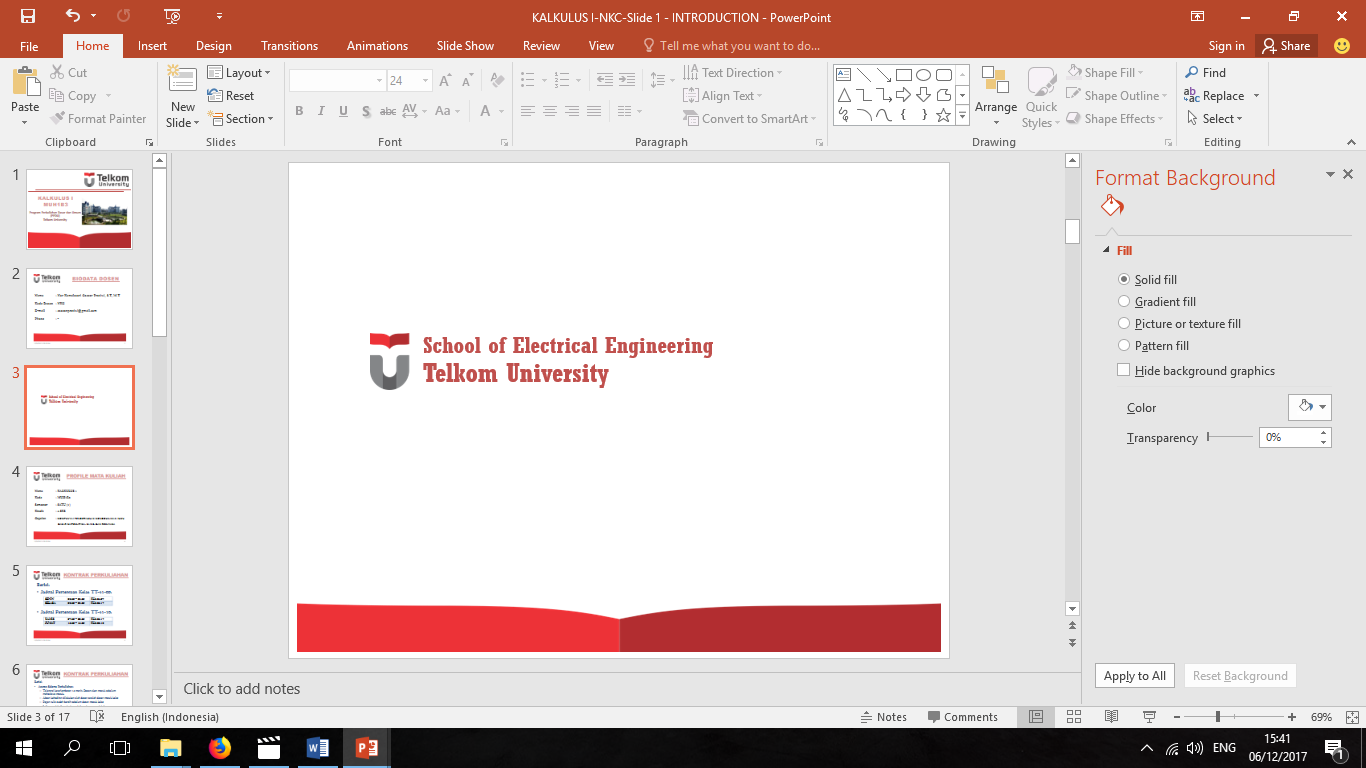 SIFAT MEAN & VARIANCE
Definisi:
KODE DOSEN : NKC  / MATA KULIAH : PROBABILITAS & STATISTIKA (MUH1F3)
34
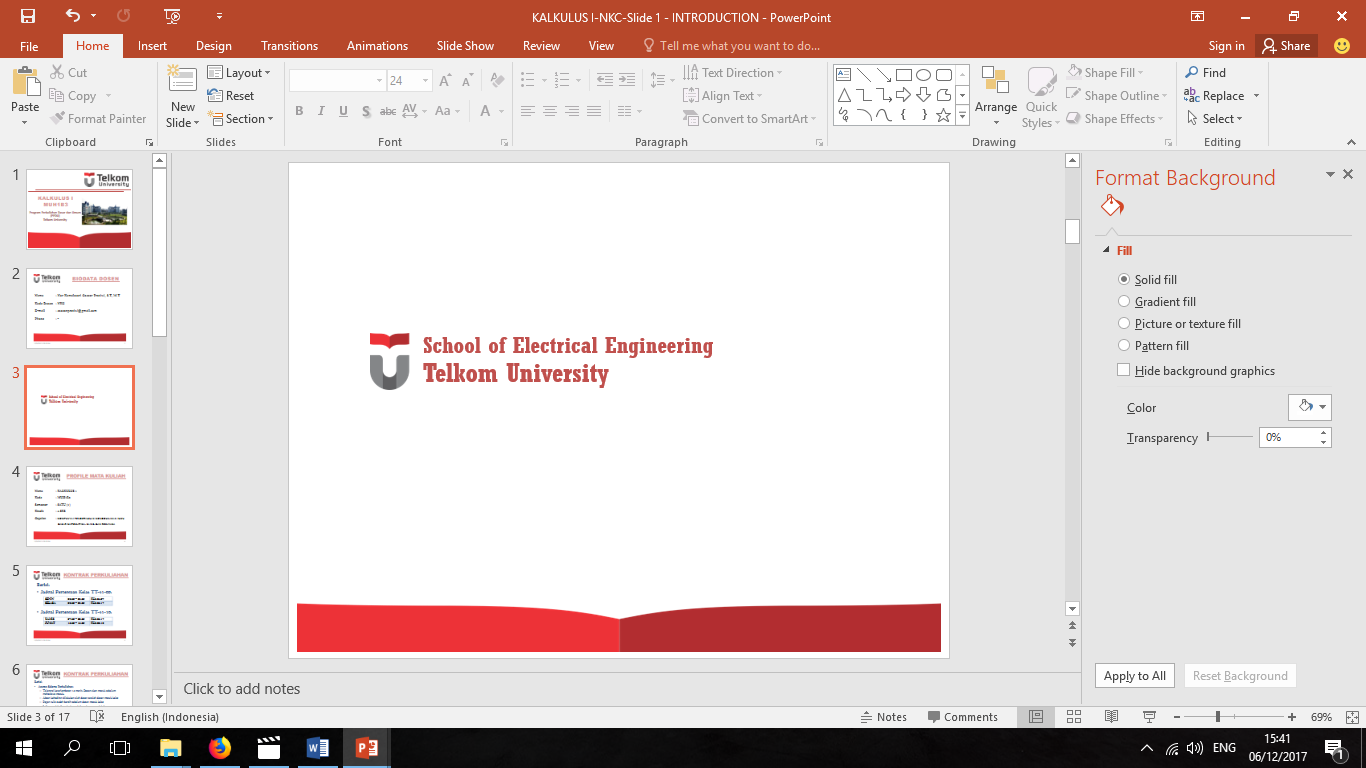 CORRELATION
KODE DOSEN : NKC  / MATA KULIAH : PROBABILITAS & STATISTIKA (MUH1F3)
35
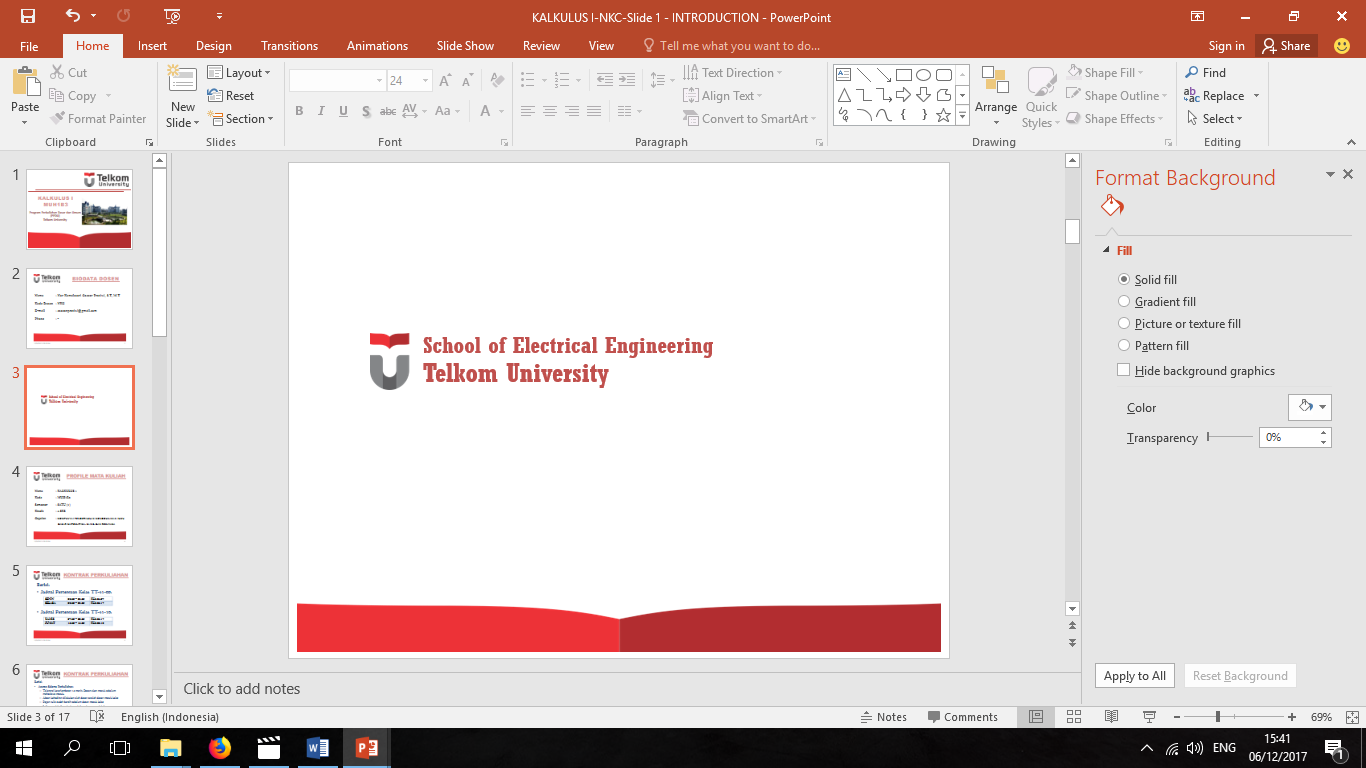 CONTOH
KODE DOSEN : NKC  / MATA KULIAH : PROBABILITAS & STATISTIKA (MUH1F3)
36
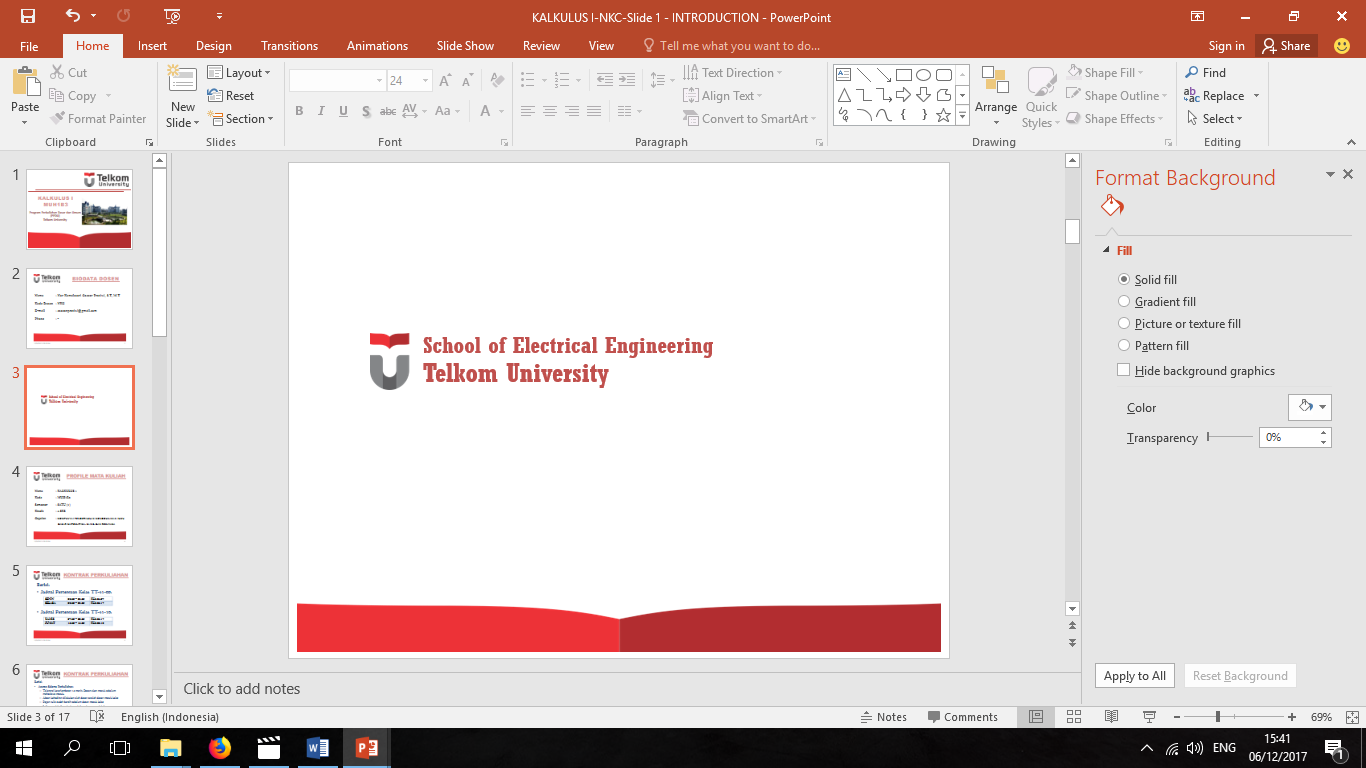 PENYELESAIAN:
KODE DOSEN : NKC  / MATA KULIAH : PROBABILITAS & STATISTIKA (MUH1F3)
37
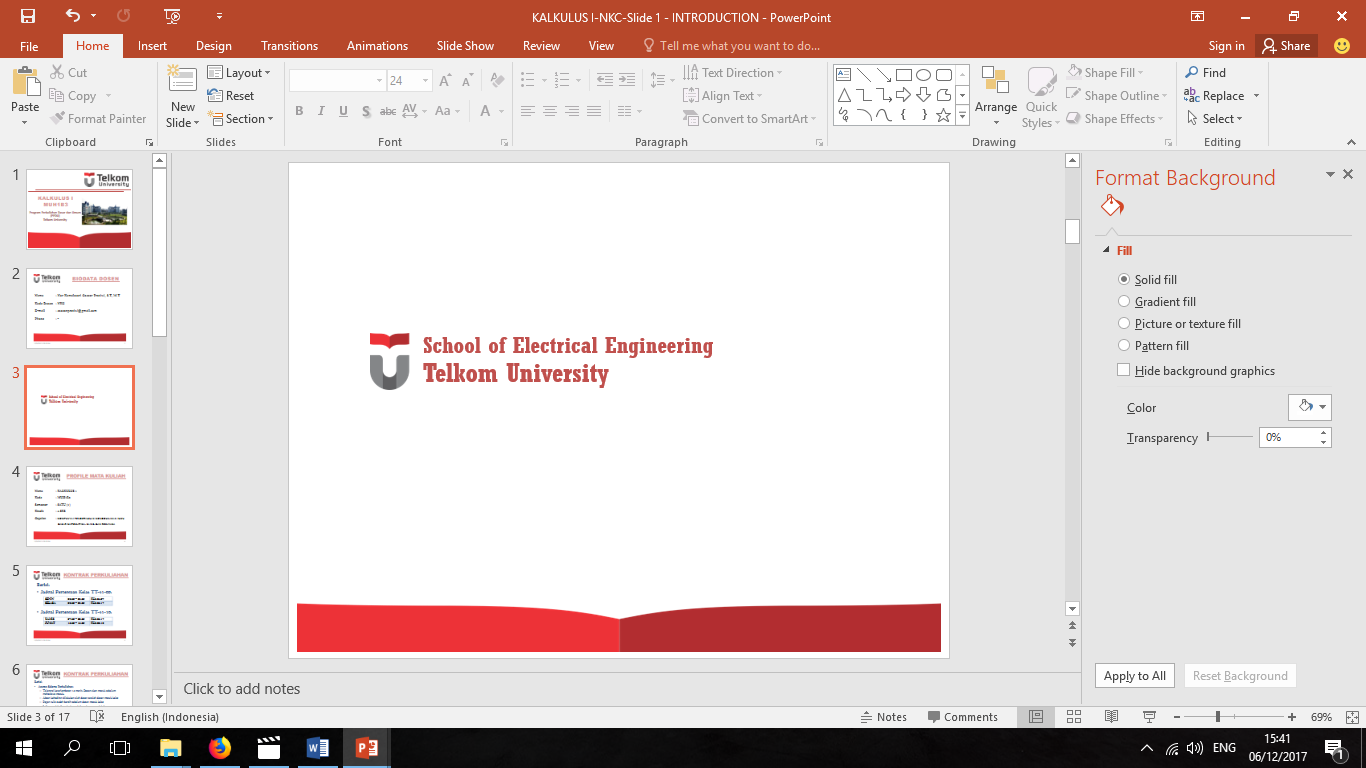 KODE DOSEN : NKC  / MATA KULIAH : PROBABILITAS & STATISTIKA (MUH1F3)
38
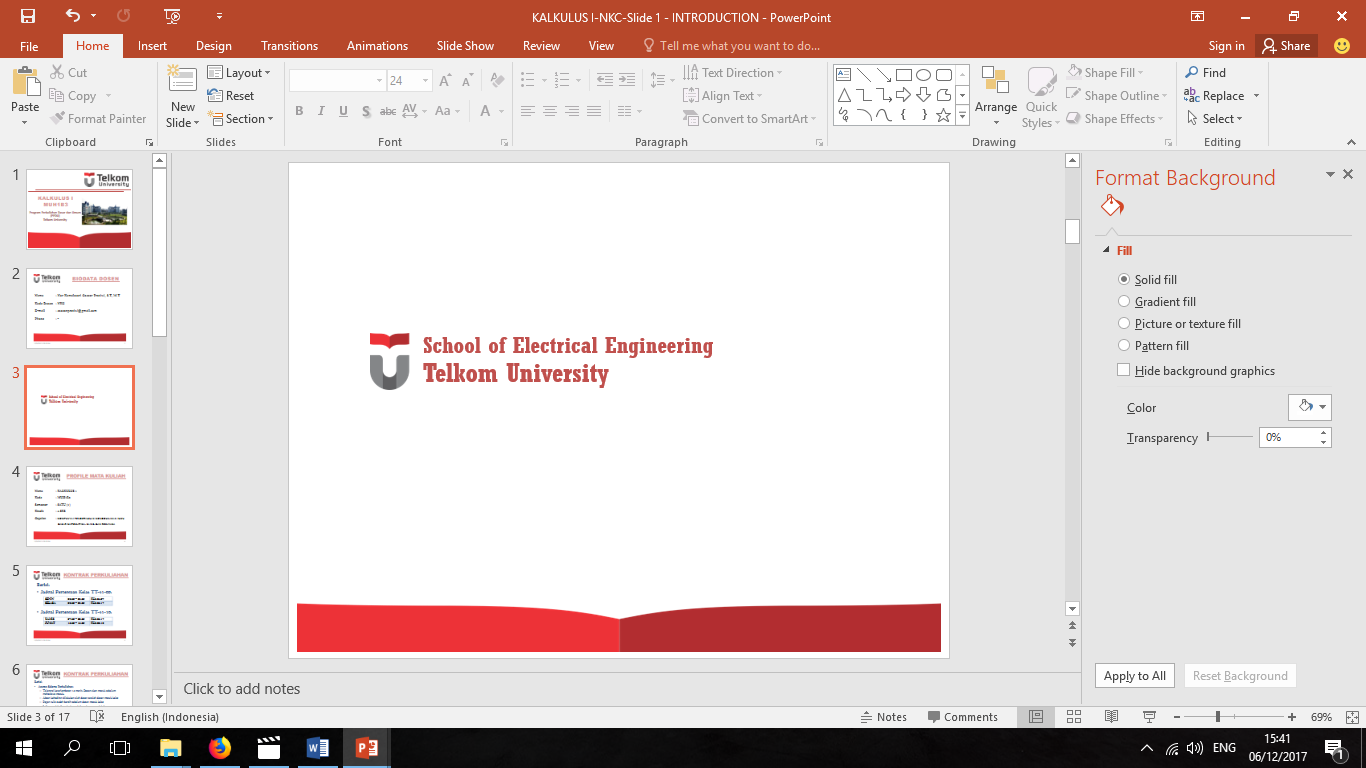 KODE DOSEN : NKC  / MATA KULIAH : PROBABILITAS & STATISTIKA (MUH1F3)
39
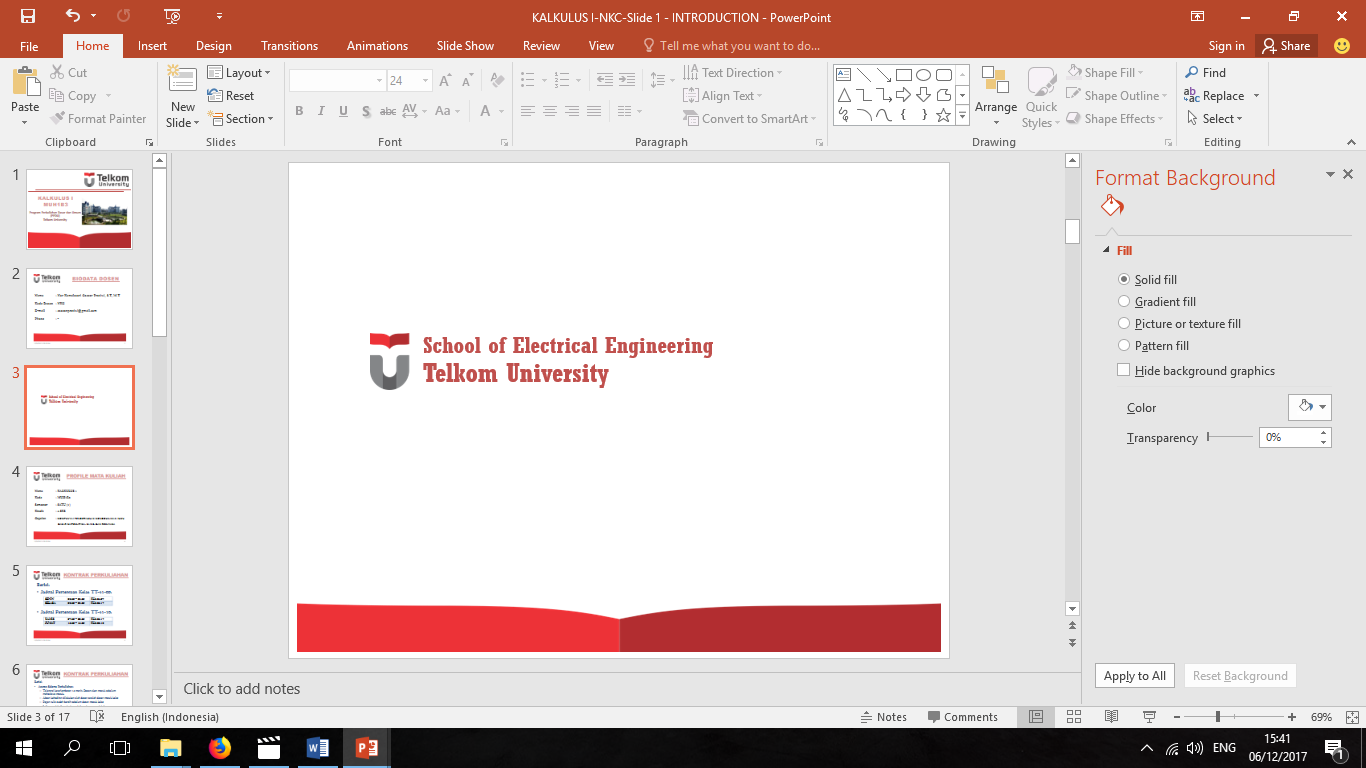 KODE DOSEN : NKC  / MATA KULIAH : PROBABILITAS & STATISTIKA (MUH1F3)
40
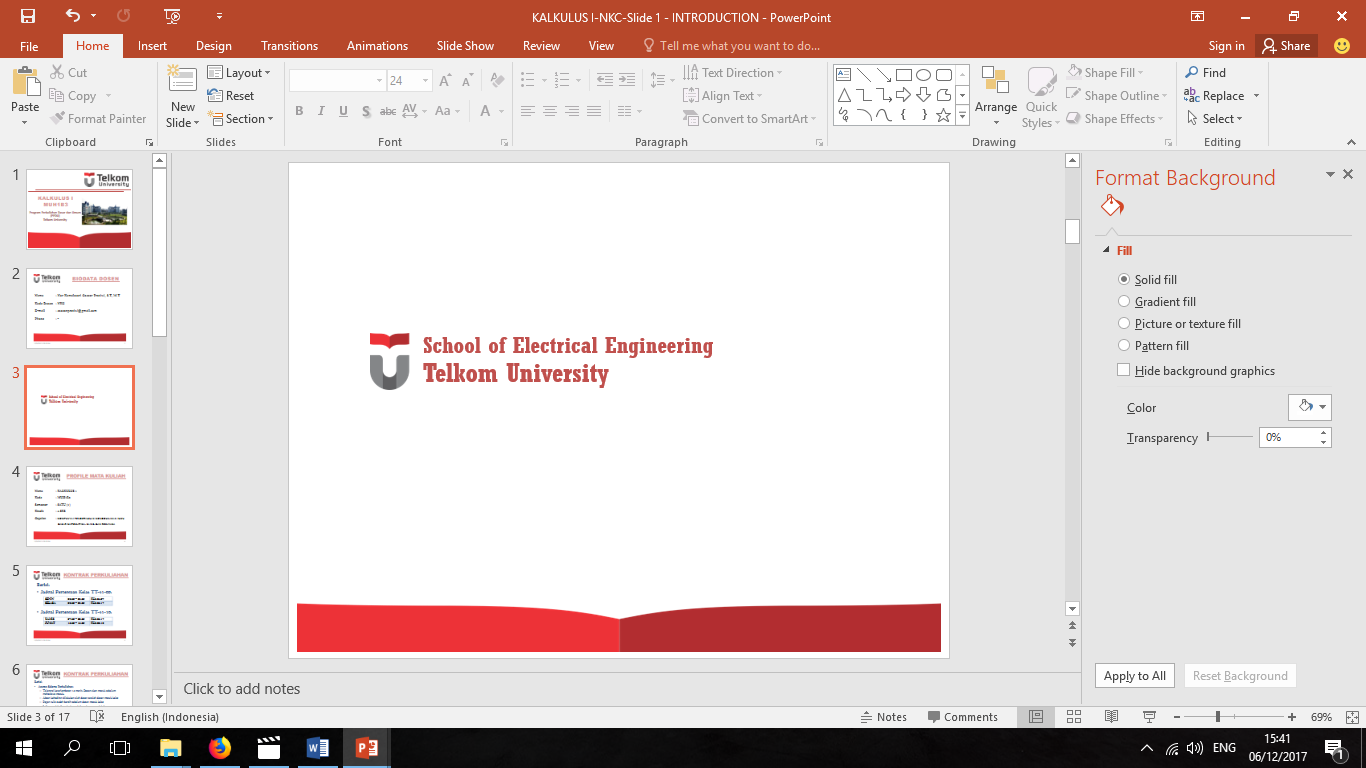 LATIHAN
KODE DOSEN : NKC  / MATA KULIAH : PROBABILITAS & STATISTIKA (MUH1F3)
41
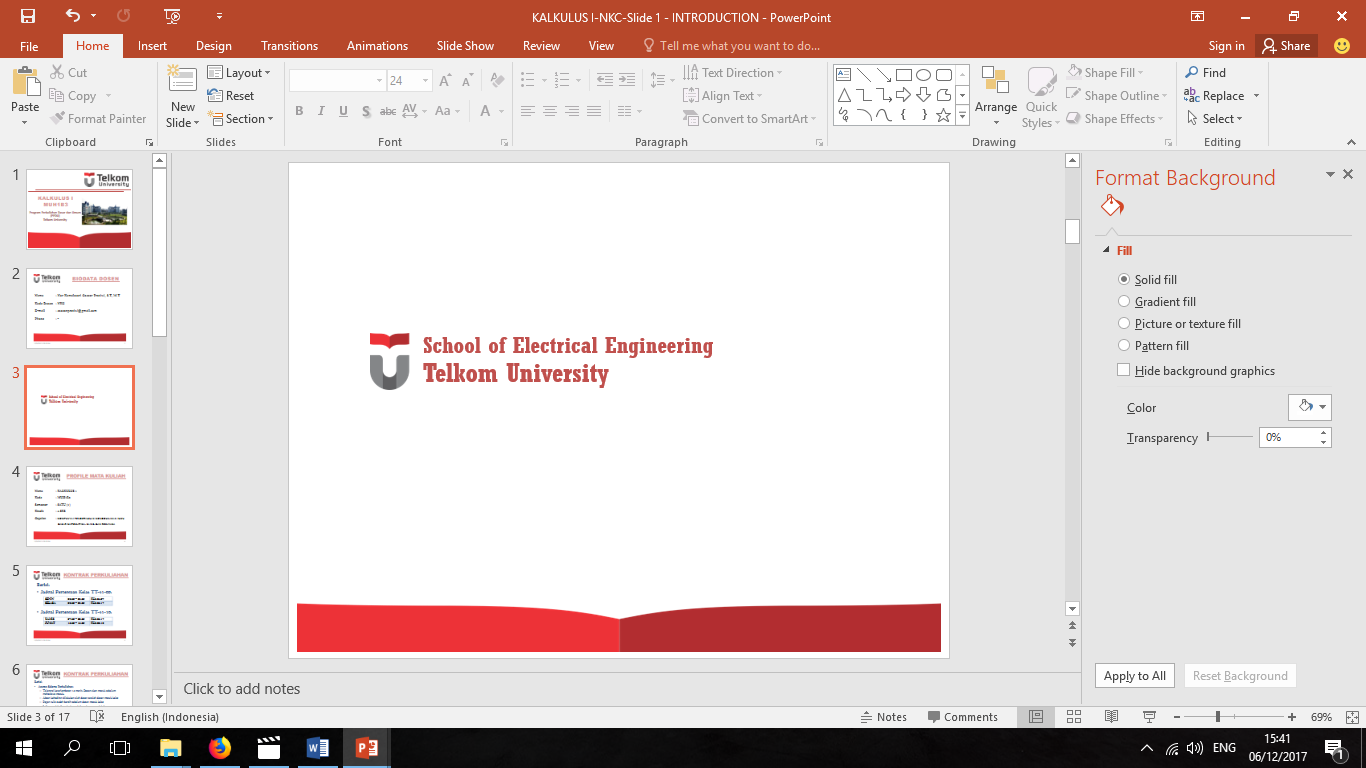 MOMEN & FUNGSI PEMBANGKIT MOMEN
PAK
PAD
KODE DOSEN : NKC  / MATA KULIAH : PROBABILITAS & STATISTIKA (MUH1F3)
42
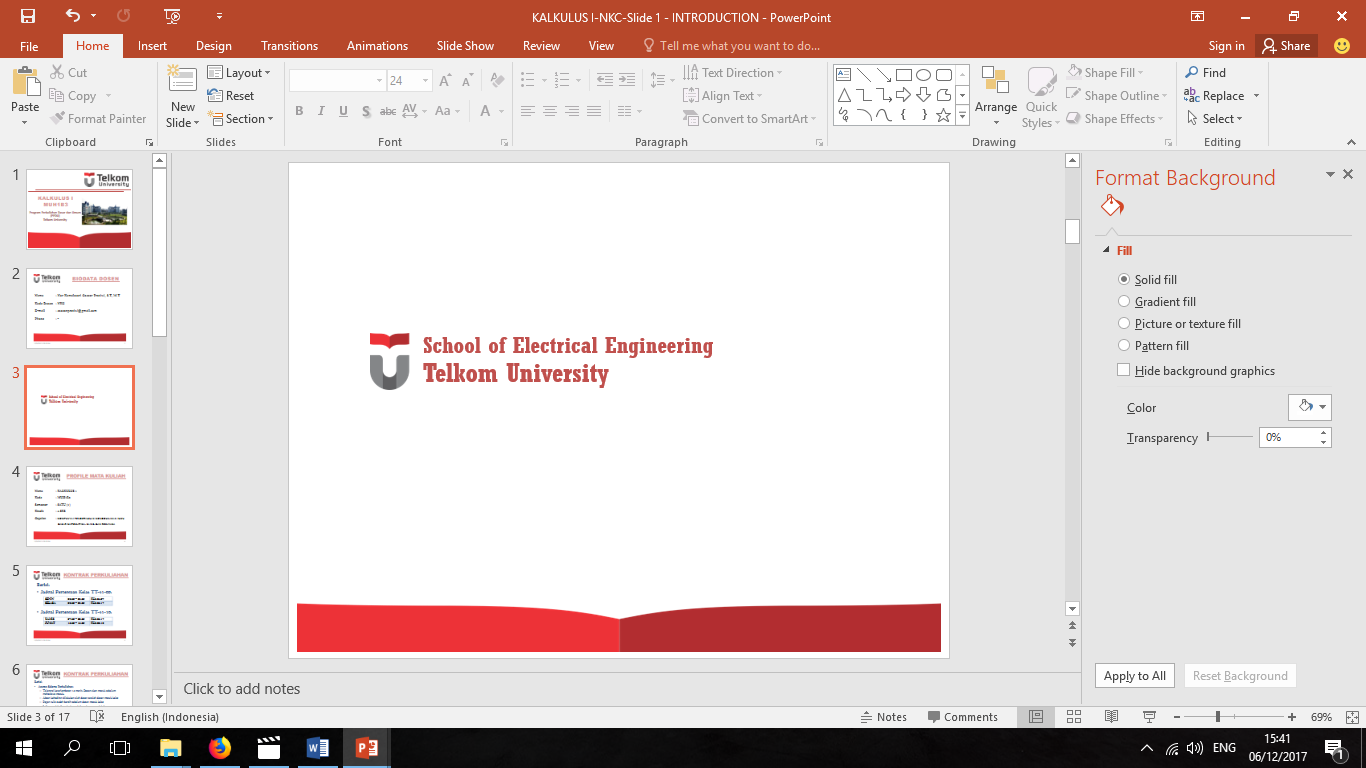 MOMEN & FUNGSI PEMBANGKIT MOMEN
PAD
PAK
KODE DOSEN : NKC  / MATA KULIAH : PROBABILITAS & STATISTIKA (MUH1F3)
43
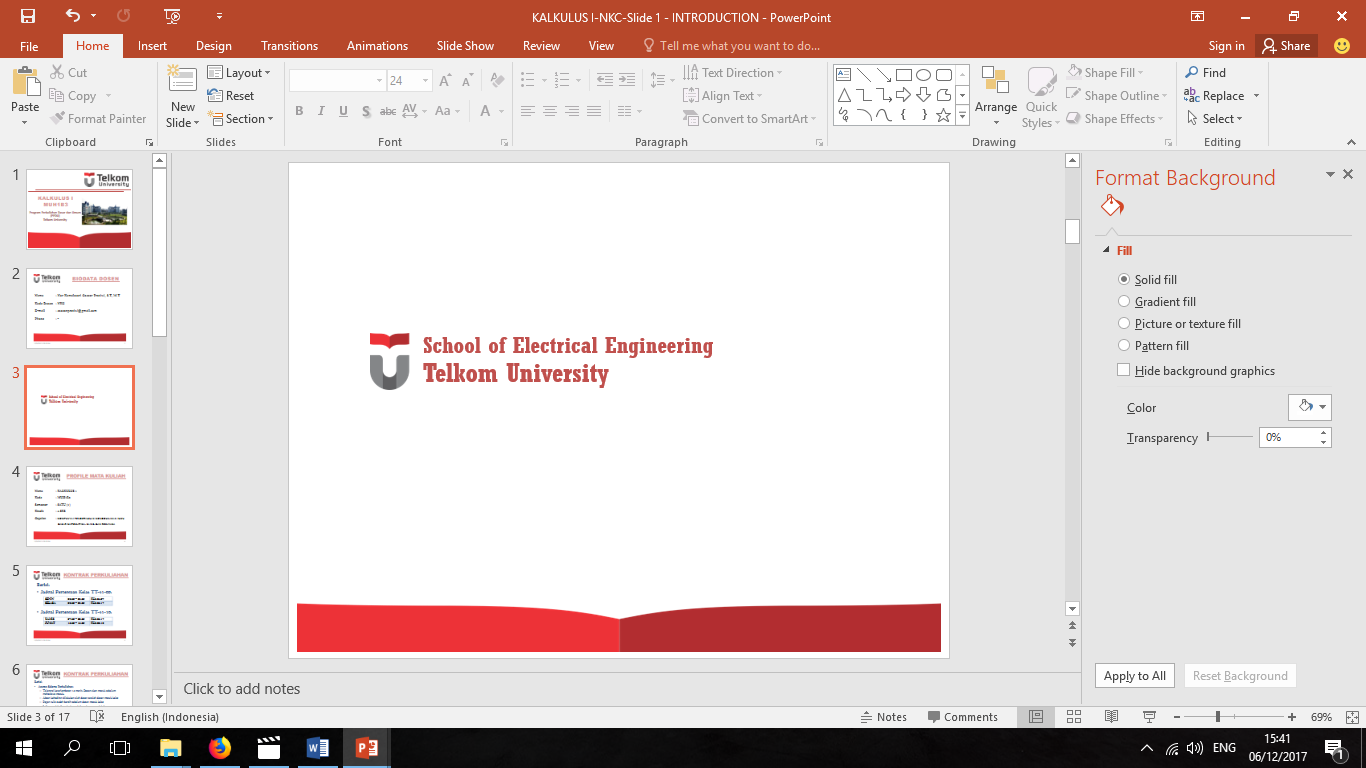 MOMEN & FUNGSI PEMBANGKIT MOMEN
Hubungan antara FUNGSI PEMBANGKIT MOMEN & MOMEN :
KODE DOSEN : NKC  / MATA KULIAH : PROBABILITAS & STATISTIKA (MUH1F3)
44
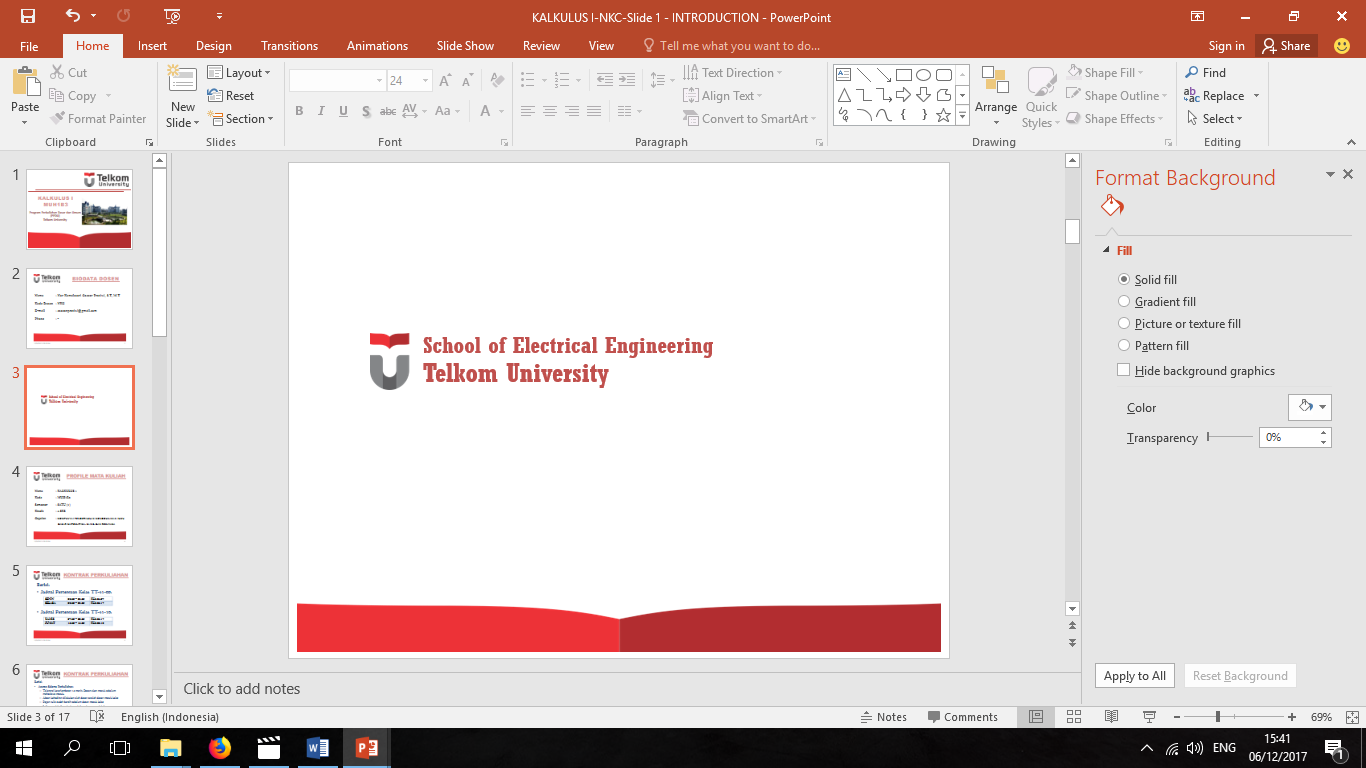 MOMEN & FUNGSI PEMBANGKIT MOMEN
KODE DOSEN : NKC  / MATA KULIAH : PROBABILITAS & STATISTIKA (MUH1F3)
45
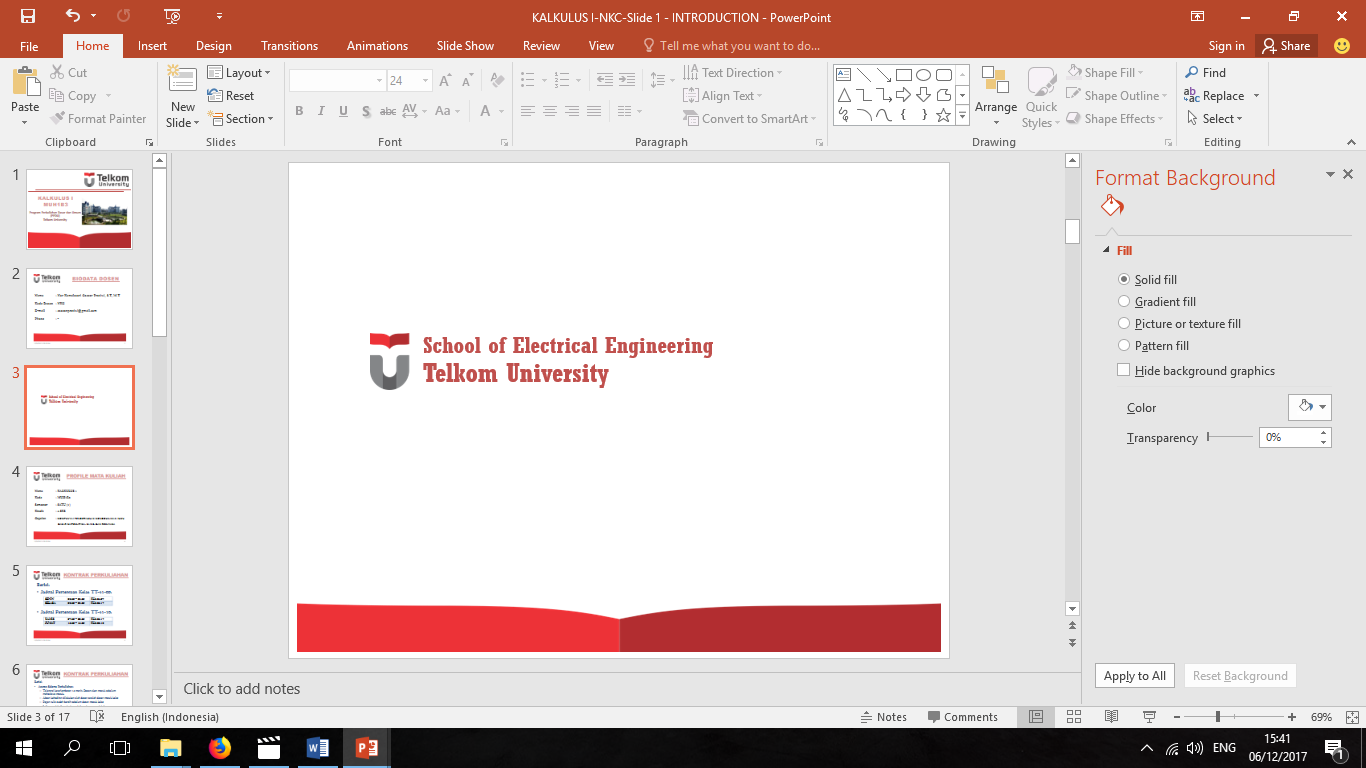 LATIHAN
KODE DOSEN : NKC  / MATA KULIAH : PROBABILITAS & STATISTIKA (MUH1F3)
46
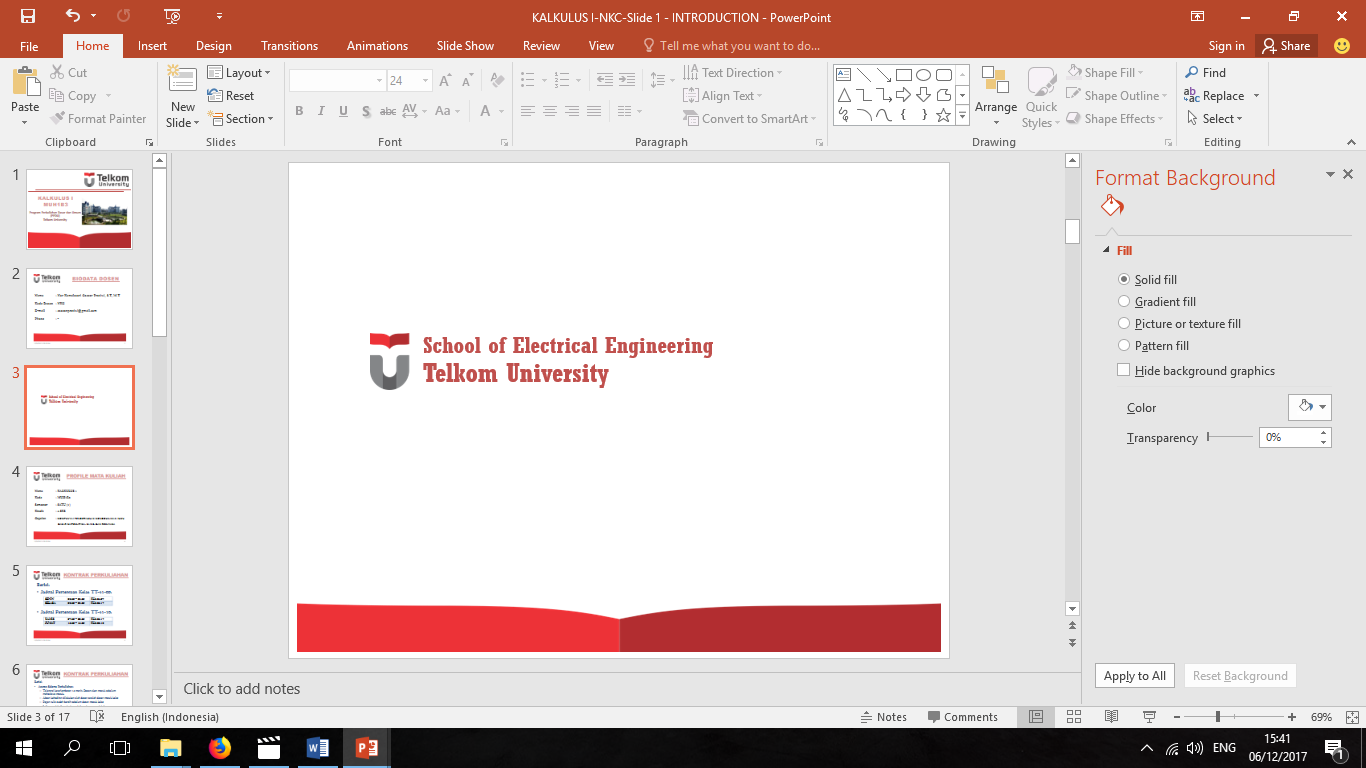 LATIHAN
KODE DOSEN : NKC  / MATA KULIAH : PROBABILITAS & STATISTIKA (MUH1F3)
47
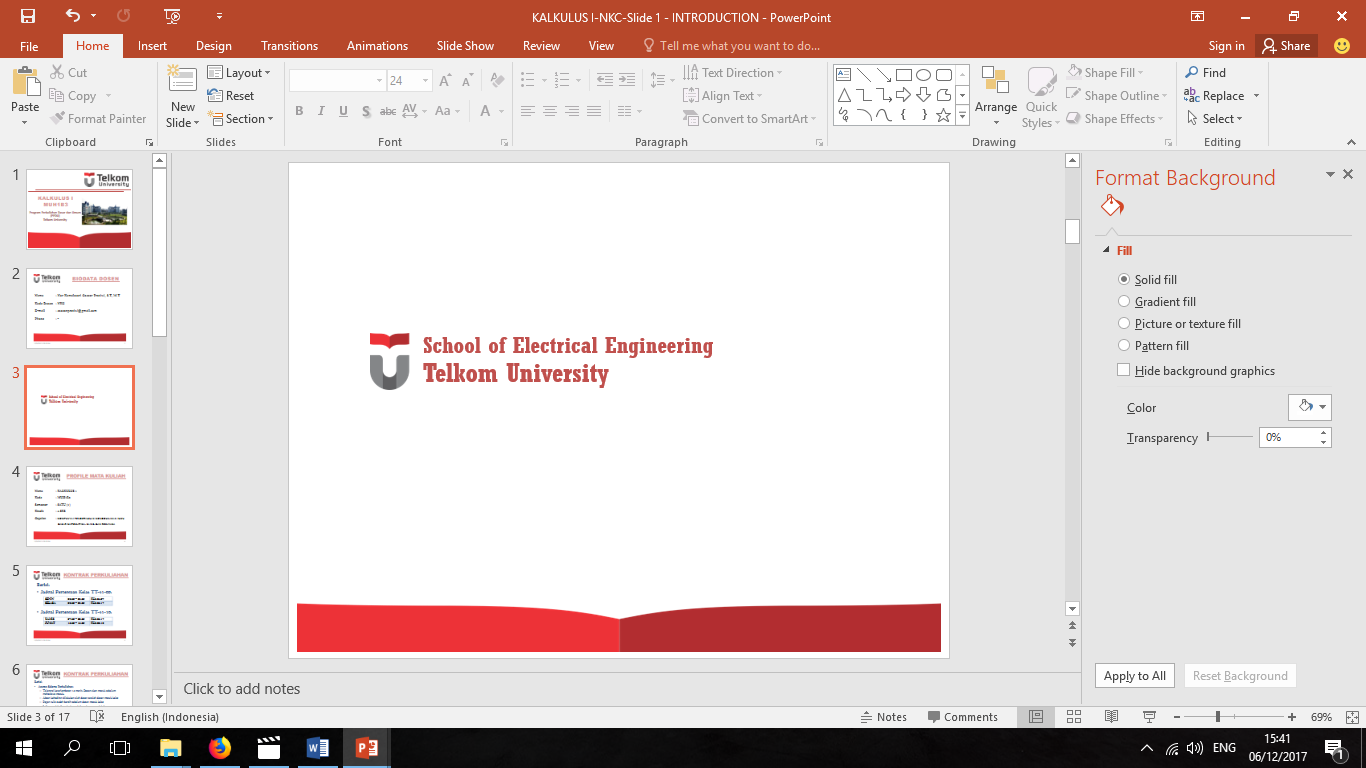 LATIHAN
KODE DOSEN : NKC  / MATA KULIAH : PROBABILITAS & STATISTIKA (MUH1F3)
48
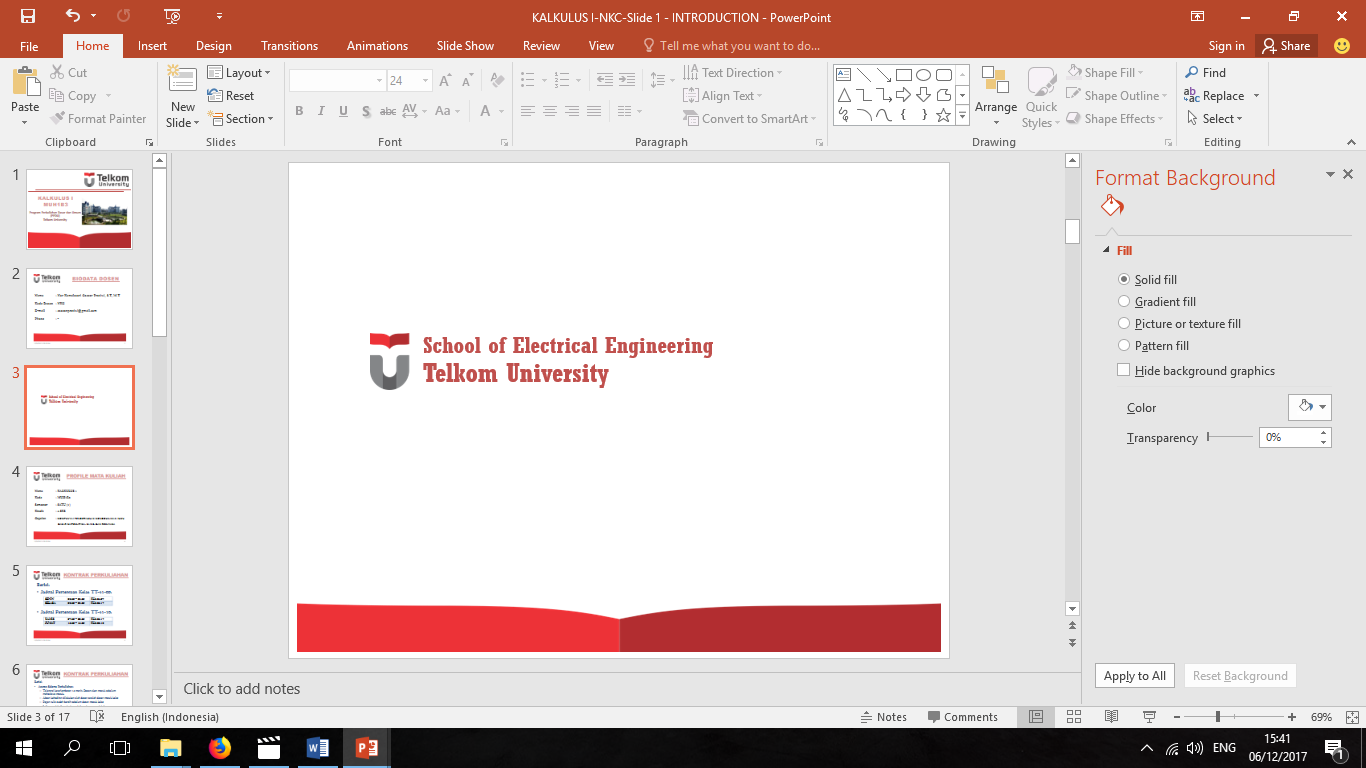 LATIHAN
KODE DOSEN : NKC  / MATA KULIAH : PROBABILITAS & STATISTIKA (MUH1F3)
49
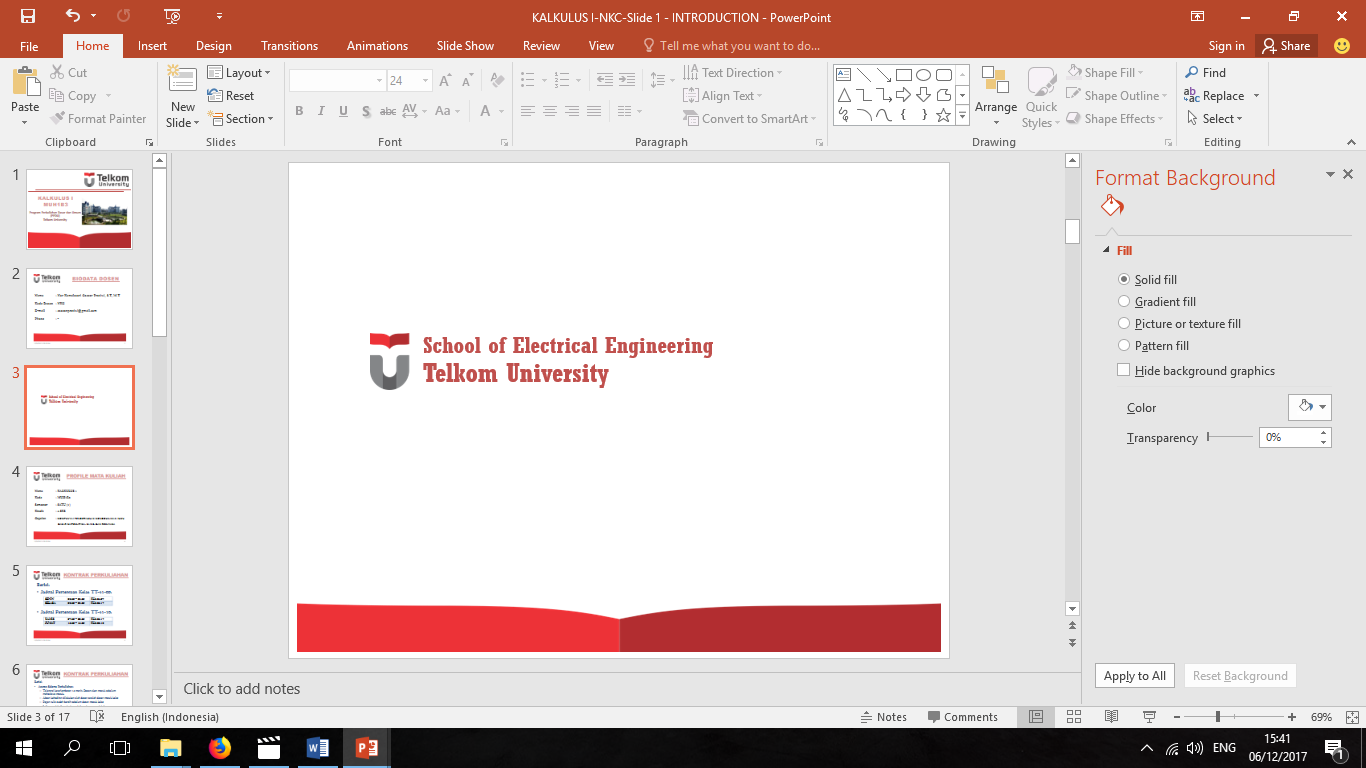 TERIMAKASIH
- SELAMAT BELAJAR -
KODE DOSEN : NKC  / MATA KULIAH : PROBABILITAS & STATISTIKA (MUH1F3)
50